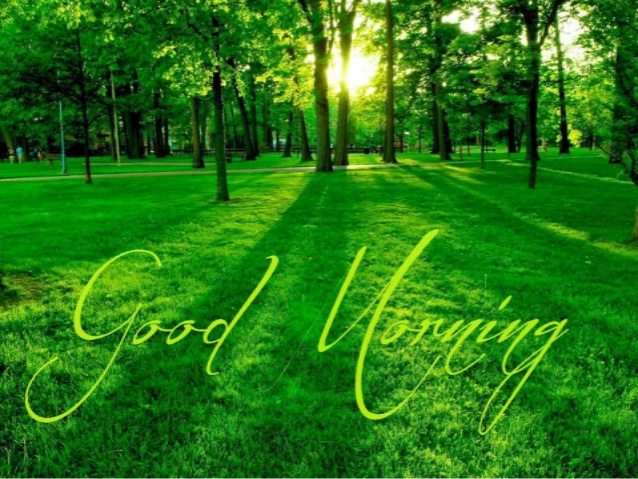 PERIODONTAL CONSIDERATION, BIOLOGICAL WIDTH,ANTE’S LAW & JAPSEN RULE IN FPD ALONG WITH  CASE SELECTION FOR FPD (DIAGNOSIS AND TREATMENT PLANNING).
Presented by:
DR. Astha Khurana
CONTENT
Introduction
Periodontal considerations
Biologic width
Ante’s law
Japsen’s rule in FPD
Introduction to FPD 
Components of FPD 
Diagnosis and treatment planning
Diagnostic aids


Personal information
Patient evaluation
Medical history
Past dental history
--Clinical examination
Extra oral examination
Intraoral examination
Radiographic examination
Selection of articulator
Consideration of occlusion
Treatment plan
Conclusion
References
INTRODUCTION TO FPD
Successful management of cases begin with a thorough assessment of the patient’s physical and psychological condition and determining a treatment that will satisfy the realistic expectations of the patient.
Definition “ A partial denture that is luted or otherwise securely retained to natural teeth, tooth roots and/or dental implant abutments that furnish the primary support to the prosthesis”- GPT
COMPONENTS OF FPD
DEFINITIONS:
Crown: an artificial replacement that restores missing tooth structure by surrounding part or all of the remaining structure with a material such as cast metal alloy, metal-ceramics, ceramics, resin, or a combination of materials
Abutment: a tooth, a portion of a tooth, or that portion of a dental implant that serves to support and/or retain a prosthesis
Retainer: the part of a fixed partial denture or fixed complete denture that unites the abutment(s) to the remainder of the restoration
Pontic: an artificial tooth on a fixed partial denture that replaces a missing natural tooth, restores its function, and usually restores the space previously occupied by the clinical crown
Connector: the portion of a fixed partial denture that unites the retainer(s) and pontic(s)
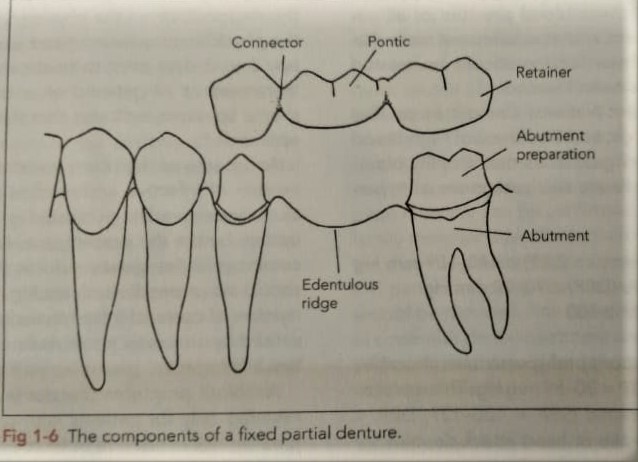 TYPES OF FPD
Simple fixed bridge
Traditional FPD
FPD with stress breaker
Cantilever 
Maryland bridge 
Rochette bridge
Virginia bridge
Compound fixed bridge
Traditional FPD
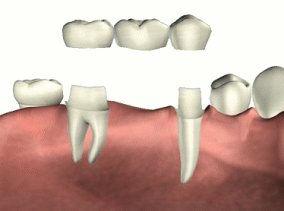 FPD with stress breaker
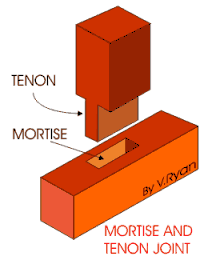 Cantilever bridge
Maryland Bridge
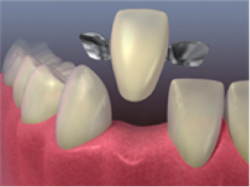 Rochette bridge
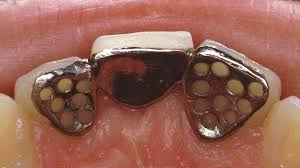 Virginia bridge
Compound PFD
PERIODONTAL CONSIDERATIONS
In the fabrication of any fixed prosthesis, the practitioner must determine the periodontal status of the involved abutment teeth. This allows a reliable and accurate prognosis for the restoration.
Peri = around, odontos = tooth
Functional unit of tissues supporting the tooth 
Tooth + periodontium = DENTOPERIODONTAL UNIT
Comprises of 
Gingiva, PDL,Alveolar bone,Root Cementum
CLINICAL LANDMARKS
ALVEOLAR BONE
The bony portion of the mandible or the maxillae in which the roots of the teeth are held by the fibres of the periodontal ligament, also called as dental alveolus
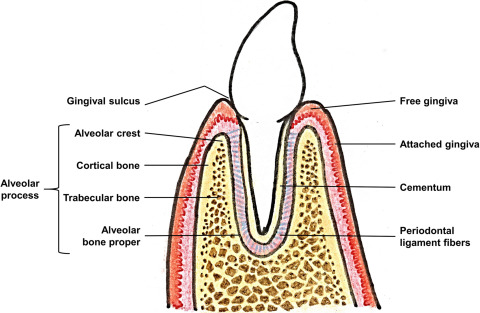 GINGIVA
The gingiva or gums, consists of the mucosal tissue that lays over the jawbone.
Normal gingiva exhibiting no fluid exudates or inflammation due to bacterial plaque-is pink and stippled
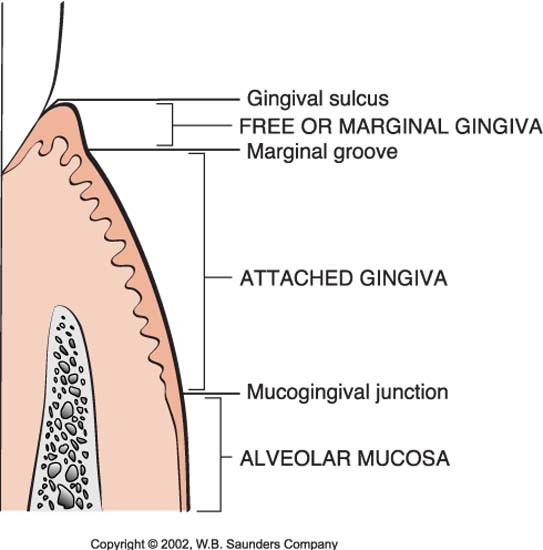 Gingival sulcus
It is defined as the space or shallow crevice between the tooth and the free gingiva, which extends apical to the junctional epithelium.
It is V- shaped and barely permits the enterance of periodental probe
Under normal or ideal conditions it is about 0 mm (very rare)
The so-called probing depth of a clinically-normal gingical sulcus in humans is about 2-3 mm.
Measurement of gingival sulcus depth : 
UNC-15 periodontal probe.
The probe is inserted parallel to the long axis to the tooth and walked along the tooth. The probing depth is measured from the free gingival margin to the deepest penetration of periodontal probe.
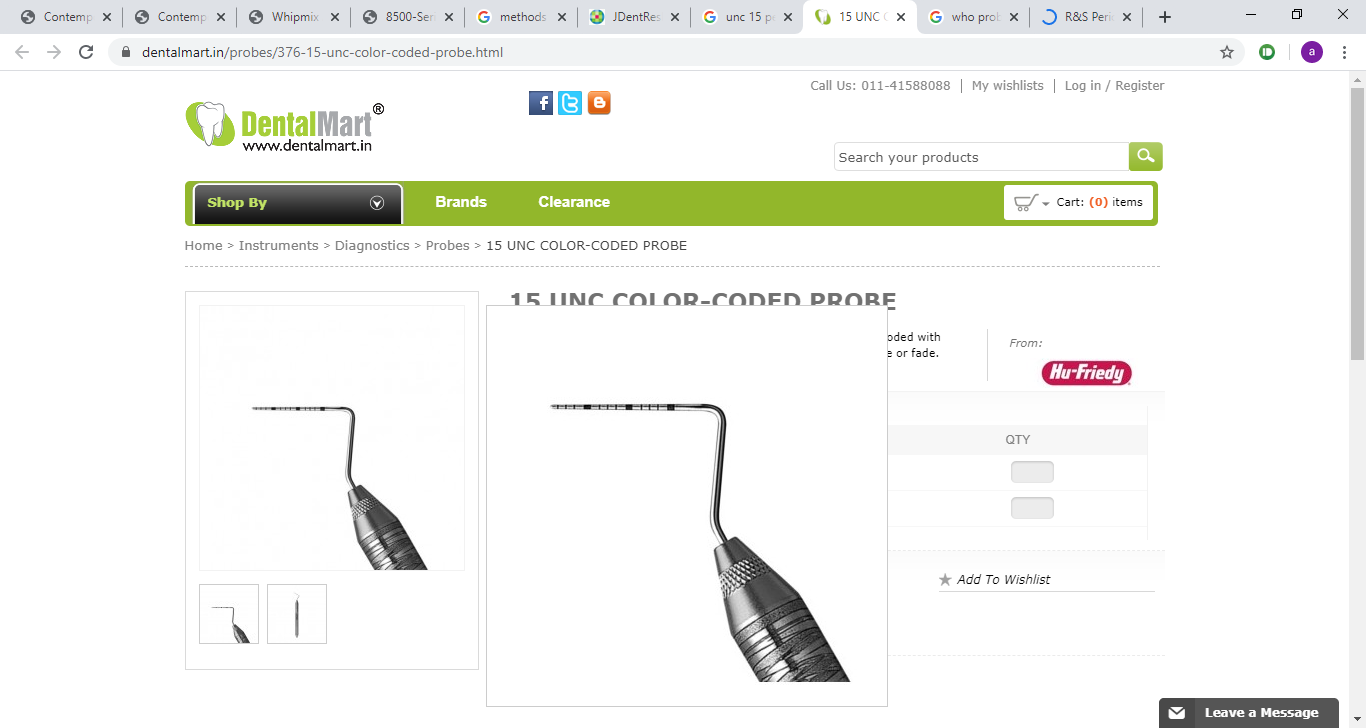 [Speaker Notes: 1, 2, 3, 4
5 missing]
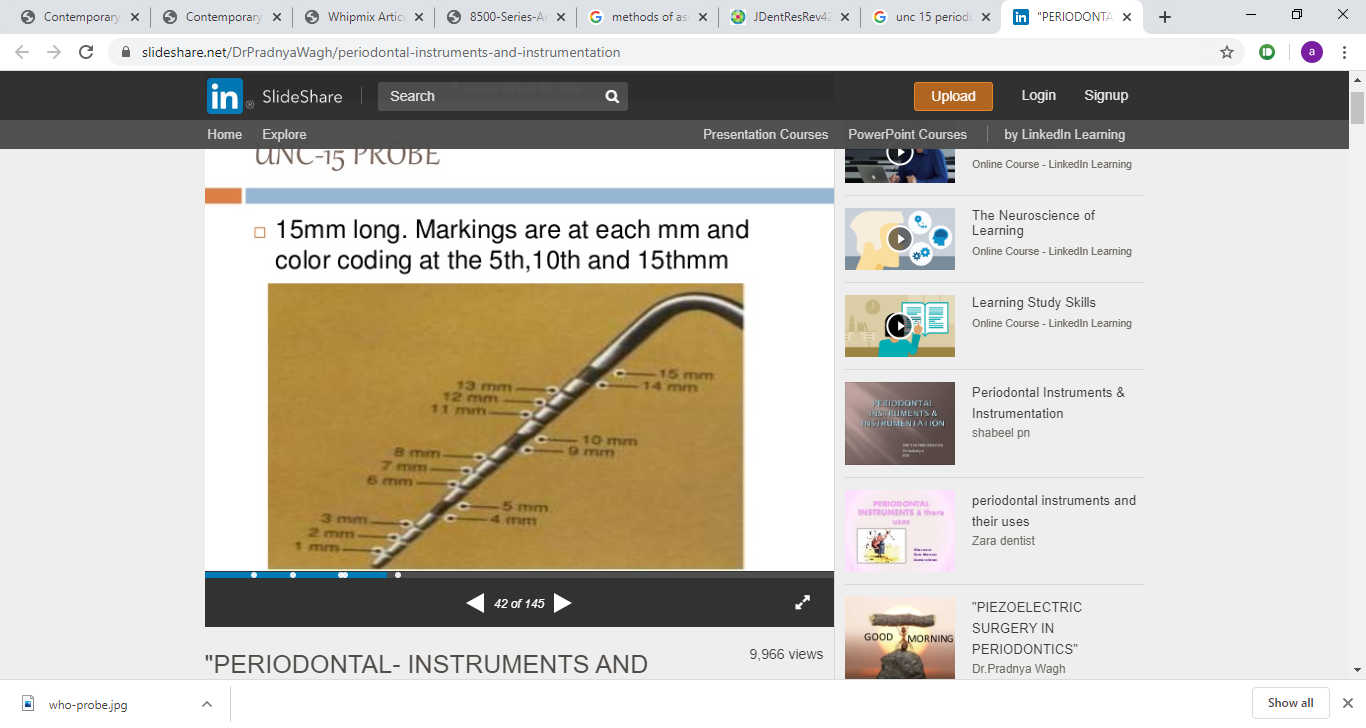 CEMENTUM
Cementum is the calcified  mesenchymal tissue that forms the outer covering of the anatomical root.
PERIODONTAL LIGAMENT
It’s the connective tissue that surrounds the root and connects it to the bone
Its mainly made of collagen fibers - principle fibers
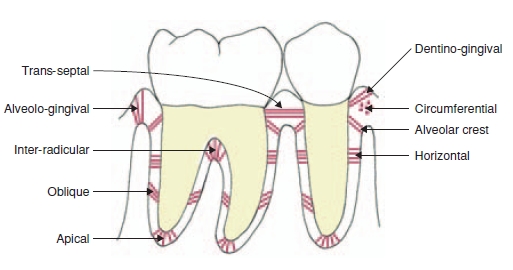 Margin placement
Preparation margin can be supragingival, at the crest, or subgingival.
A supragingival margin location allows healthiest gingival response.
Periodontally, subgingival margins results in a gingival inflammatory response.
Inflammatory response may range from subclinical inflammation to an overt inflammatory response with swelling, redness, tenderness, bleeding, and possibly bone loss.
GUIDELINES FOR SUBGINGIVAL MARGIN PLACEMENT:
A general guideline is that subgingival margins should be placed not more than half the depth of sulcus.
Restorative considerations that dictate the placement of margins below the gingiva include:
Creating adequate resistance and retention form
Allowing the margin to be placed on sound tooth structure below any decay or existing restoration 
Esthetics in anterior region
BIOLOGIC WIDTH
Biological width is the natural distance between the base of the gingival sulcus and the height of the alveolar bone. The gingival sulcus is a little crevice that lies between the enamel of the tooth crown and the sulcular epithelium.
Mean values 
   junctional epithelium: 0.97mm
   connective tissue attachment: 1.07mm
   biological width: 0.97mm+1.07mm = 2.04mm
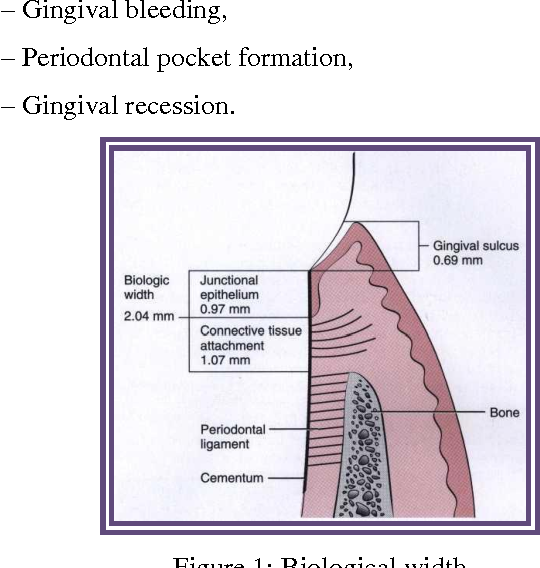 The biologic width can be identified by probing under local anesthesia to the bone level (referred to as "sounding to bone") and subtracting the sulcus depth from the resulting measurement.
 If this distance is less than 2 mm at one or more locations, a diagnosis of biologic width violation can be confirmed
Tooth preparation margins that are within the attachment create a biologic width violation.
It frequently occur at the Mesiofacial or the distofacial line angles of maxillary anterior teeth treated with fixed restoration.
It can be corrected either by surgical removal of bone from below the restorative margin and movement of attachment apically, or by orthodontic movement of the coronally away from the attachment.
ANTE’S LAW
The root surface area of potential abutment teeth must be assessed when planning treatment for fixed prosthodontics. ‘Ante suggested in 1926’ that it was unwise to provide a fixed partial denture when the root surface area of the abutment was less than the root surface area of the teeth being replaced.
ANTE'S law sated that ‘ the combined root surface area of the abutment teeth should be equal to or greater than the root surface area of the tooth or teeth to be replaced.
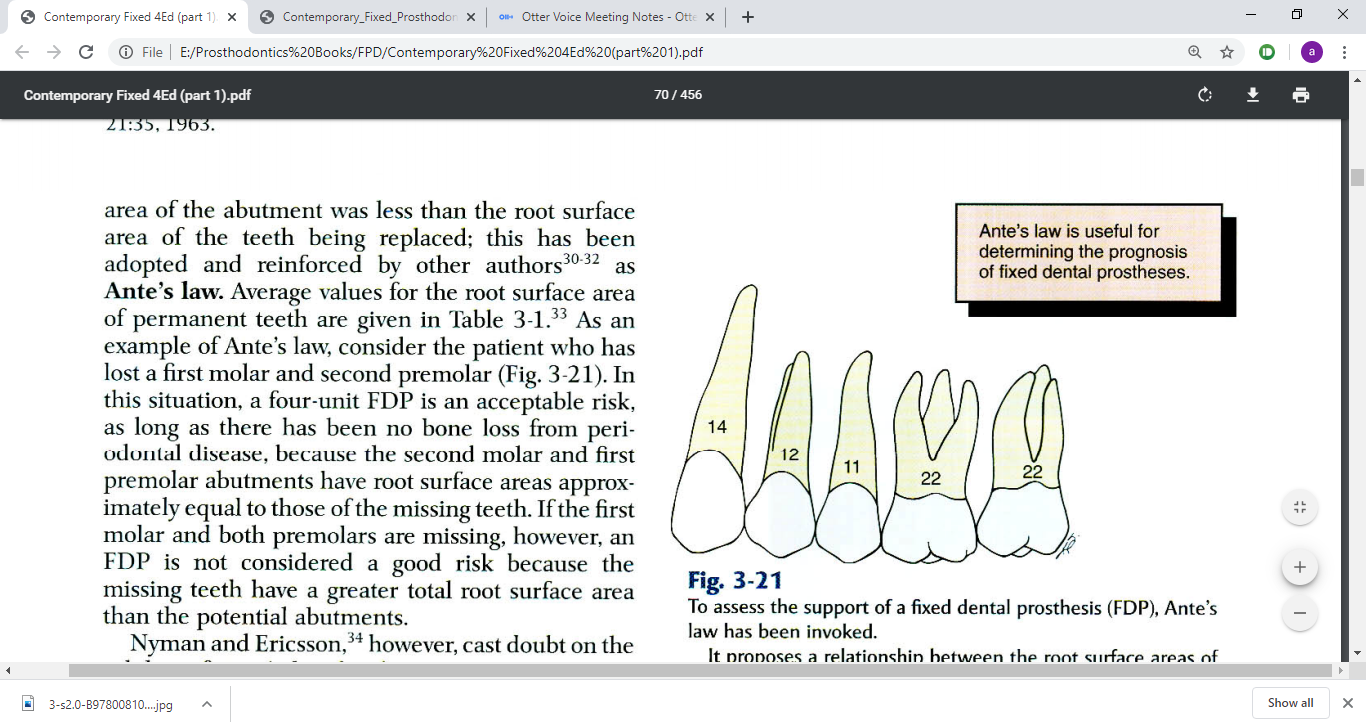 Jepsen table: root surface area for abutment teeth
[Speaker Notes: To make ANTE'S law a mathematical calculation, average values for root surface area of permanent teeth were given by Jepson.]
DIAGNOSIS
DIAGNOSIS AND TREATMENT PLANNING
Diagnosis 
The determination of the nature of a disease.
Treatment plan
The sequence of procedures planned for the treatment of a patient after diagnosis.
Making the correct diagnosis is prerequisite to formulating an appropriate treatment plan.
HISTORY
All pertinent information concerning the reasons seeking treatment, along with any personal information, including relevant medical and dental experiences.
The chief complaint should be recorded preferably in patient’s own words.
CHIEF COMPLAINT
The accuracy and significance of the patient’s primary reason or reasons for seeking treatment should be analyzed first.

The complaints usually belong to one of the following four categories:
COMFORT  (pain, sensitivity, swelling)
FUNCTION (Difficulty in mastication or speech)
SOCIAL (Bad taste or odor )
APPEAREANCE (Fractured or unattractive teeth or restorations , discoloration)
PERSONAL DETAILS
The patient's name
 Address
Phone number
Gender 
Occupation
Work schedule.
MEDICAL HISTORY
Accurate and current general medical history should include
Any medication the patient is taking as well as all relevant medical conditions
If necessary the patients physician(s) can be contacted for clarification.
The following classification may be helpful:
Conditions affecting the treatment methodology e.g., any disorders that necessitate the use of antibiotic premedication, any use of steroids or anticoagulants, and any previous allergic responses to medication or dental materials.
Conditions affecting the treatment plan (e.g., previous radiation therapy, hemorrhagic disorders, extremes of age, and terminal illness).
Systemic conditions with oral manifestations.
Possible risk factors to the dentist and auxiliary personnel (e.g., patients who are suspected or confirmed carriers of hepatitis B, acquired immunodeficiency syndrome, or syphilis).
DENTAL HISTORY
Periodontal history
The patients oral hygiene is assessed
The frequency of any previous debridement should be recorded
Dates & nature of any previous periodontal surgery should be noted.
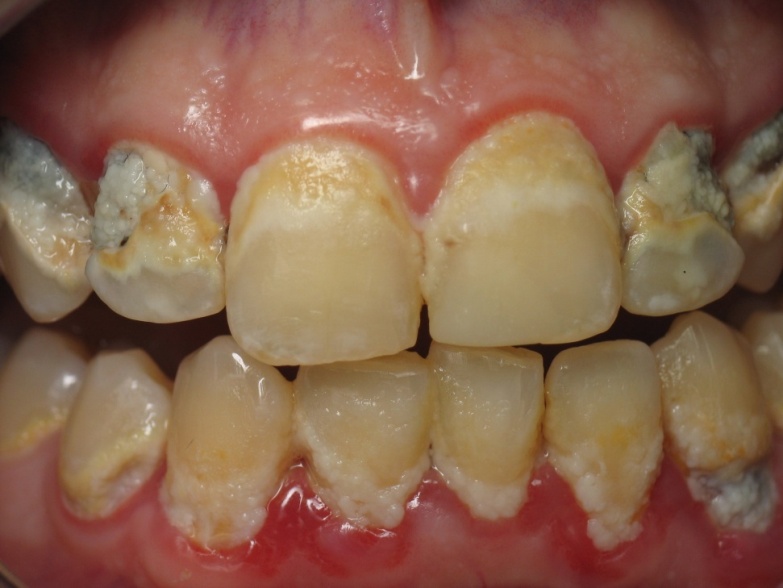 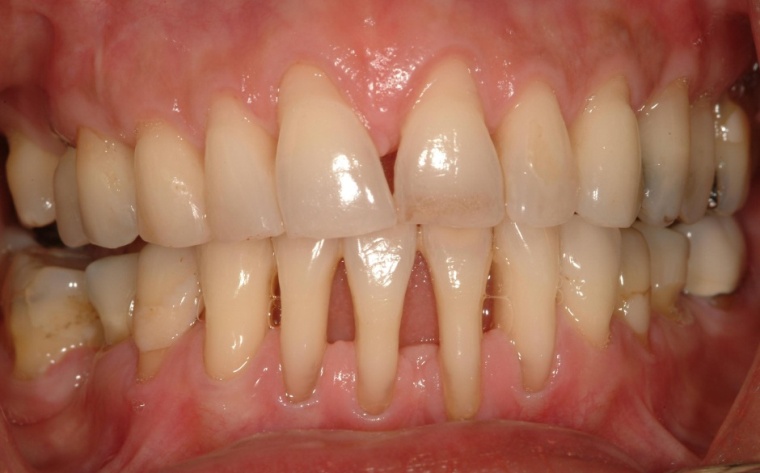 Restorative history
Simple composite resin or dental amalgam fillings or may involve crowns and extensive fixed partial dentures.
The age of previous existing restorations can help the prognosis and probable longevity of any future fixed prosthesis.
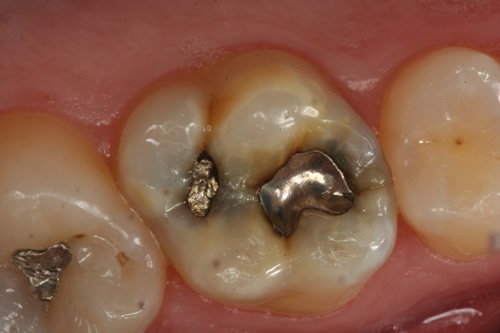 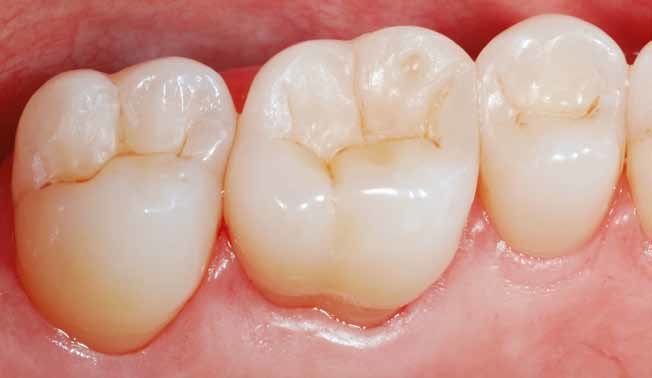 Endodontic history
Readily identified with radiographs.
The findings should be reviewed periodically so that peri-apical health can be monitored, and any recurring lesions  are promptly detected
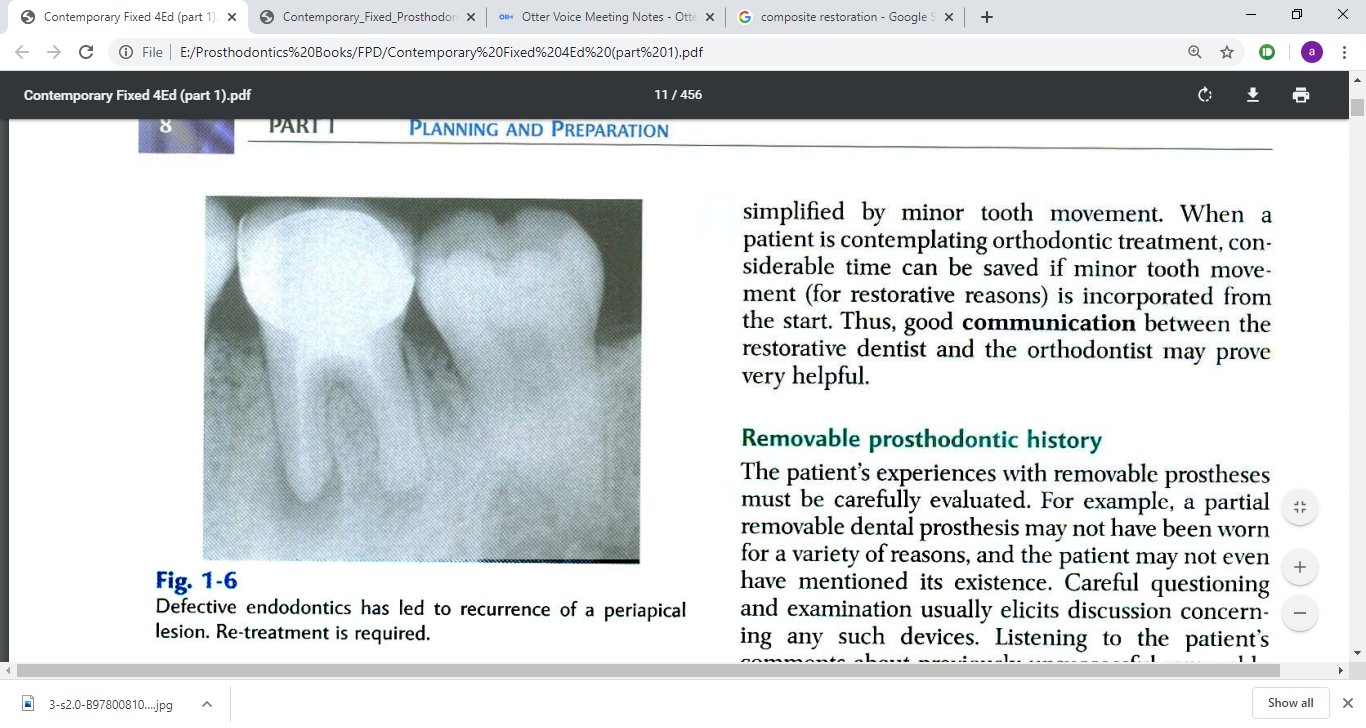 Orthodontic history
On occasion, root resorption (detected on radiograph) may be attributable to previous orthodontic treatment. As the crown/root ratio is affected, future prosthodontic treatment and its prognosis may also be affected.
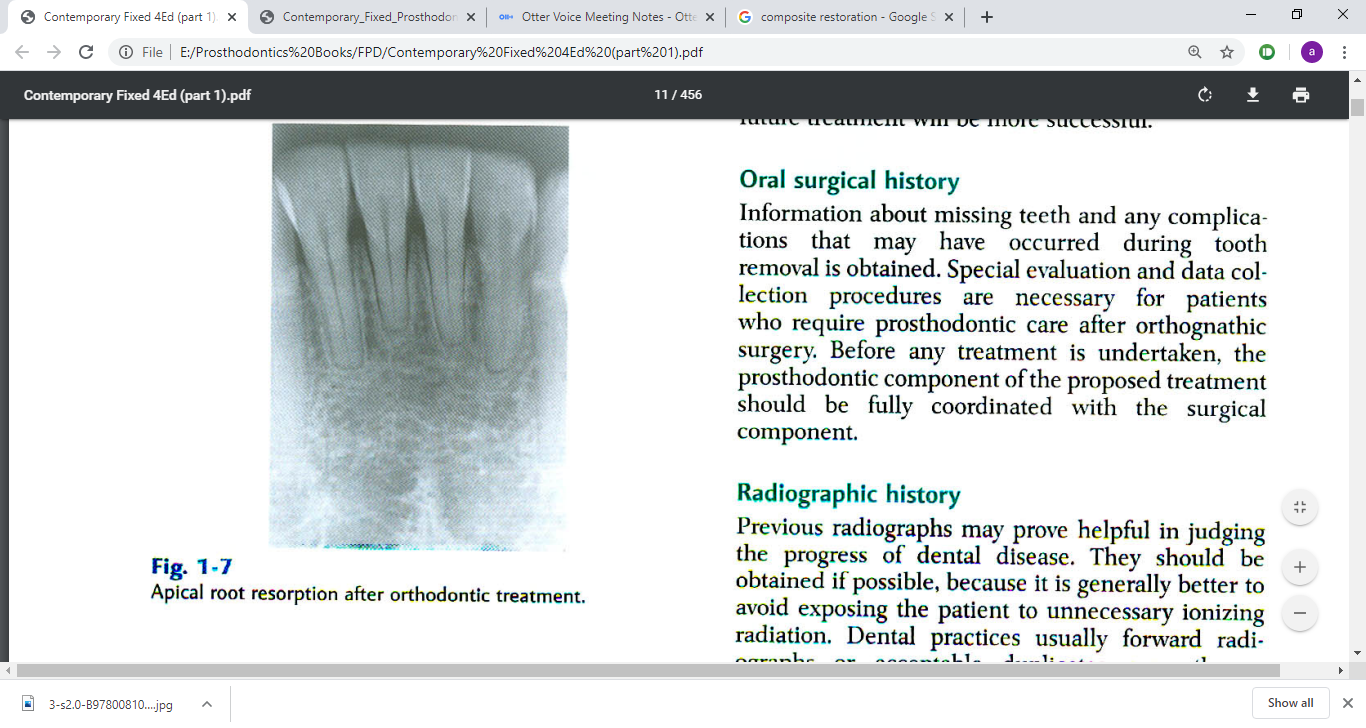 Removable prosthodontic history
The patients experiences with removable prosthesis must be carefully evaluated.
Listening to the patient’s comments about previously unsuccessful prosthesis  can be helpful in assessing whether future treatment will be more successful.
Oral surgical history
Information about missing teeth and any complications that may have occurred during tooth removal is obtained.
Special evaluation and data collection procedures are necessary for patients who require prosthodontic care after orthognathic surgery.
Before any treatment is undertaken, the prosthodontic component of the proposed treatment must be fully coordinated with surgical component.
Radiographic history
Previous radiographs may prove helpful in judging the progress of dental disease.
In most instances , however , a current diagnostic radiographic series is essential and should be obtained as a part of examination.
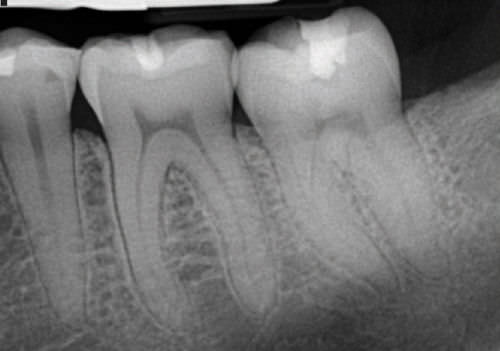 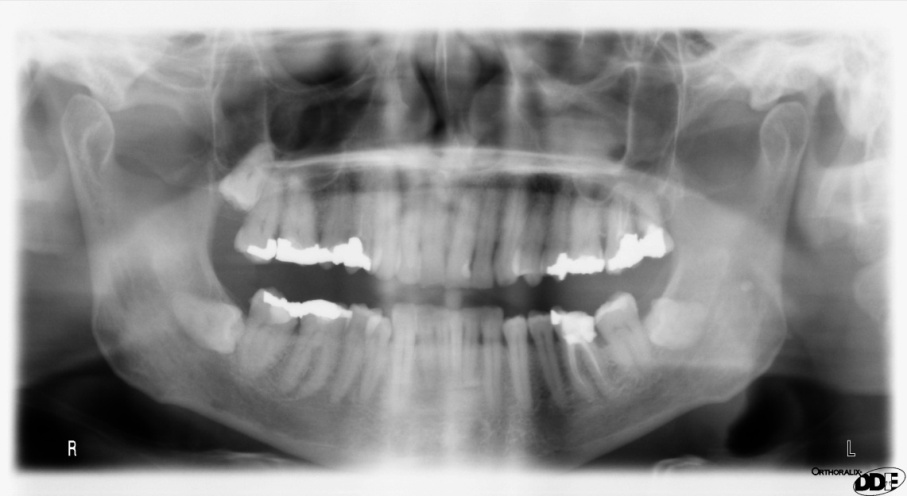 TMJ dysfunction history
A history of pain or clicking in the TMJ or neuromuscular systems, such as abnormal muscle tone or tenderness to palpation, should normally be treated and resolved before fixed prosthodontic treatment begins.
EXAMINATION
An examination consist of the clinician’s use of sight, touch , and hearing to detect abnormal conditions.
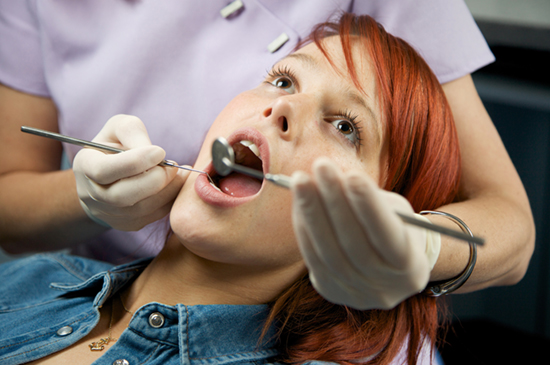 General examination
General appearance: Gait and weight are assessed.
Skin color : For signs of Anemia or jaundice.
Vital signs: Respiration, pulse, temperature and blood pressure are measured and recorded.
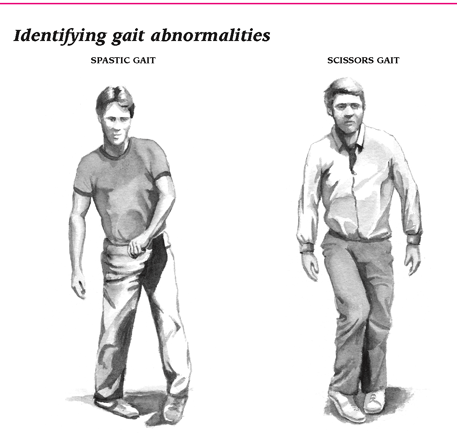 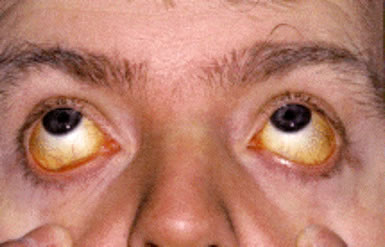 Extraoral examination
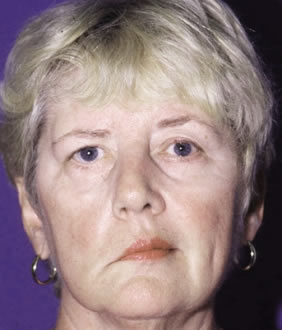 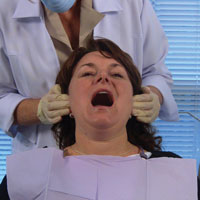 Facial asymmetry
Cervical lymph nodes 
TMJ
 Muscles of mastication(Palpated)
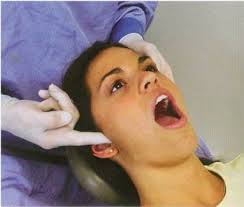 Temperomandibular joint
The clinician locates the TMJs by palpating bilaterally just anterior to the auricular tragi while having the patient open and close the mouth.
Permits a comparison between the relative timing of left and right condylar movements during the opening stroke
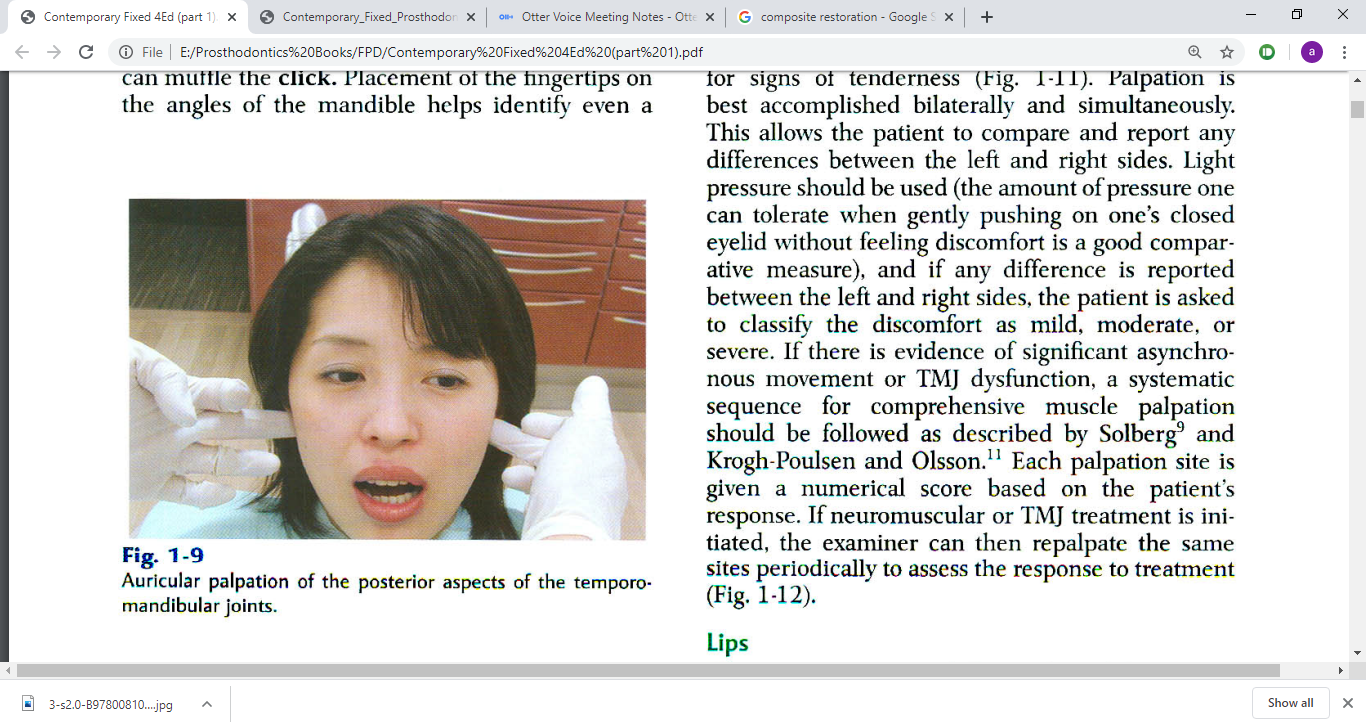 ASYNCHRONOUS MOVEMENT indicates anterior disk displacement that prevents one of the condyles from making a normal translatory movements.
Auricular palpation with light anterior pressure helps identify potential disorders in the posterior attachment of the disk.  
Tenderness or pain on movement, can be indicative of inflammatory changes in the retrodiscal tissues ,which are highly vascular and innervated.
Mouth opening
Average opening >50mm    
Restricted opening <35mm (intracapsular changes in the joints).
Similarly, any midline deviation on opening and/or closing is recorded. The maximum lateral movements of the patient can be measured (normal is about 12 mm).
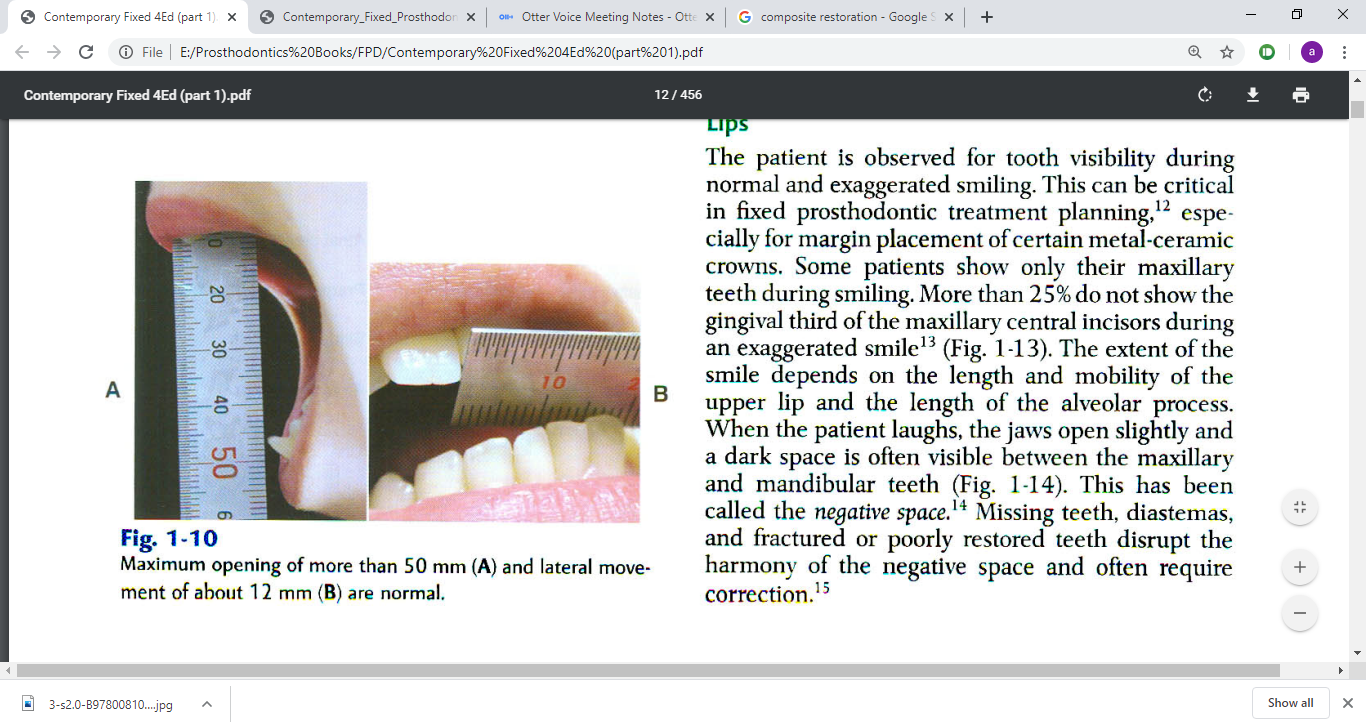 Muscles of mastication
Masseter ,Temporalis and other postural muscles are palpated for signs of tenderness.
light pressure
In TMJ dysfunction , a systematic sequence of muscle palpation should be followed
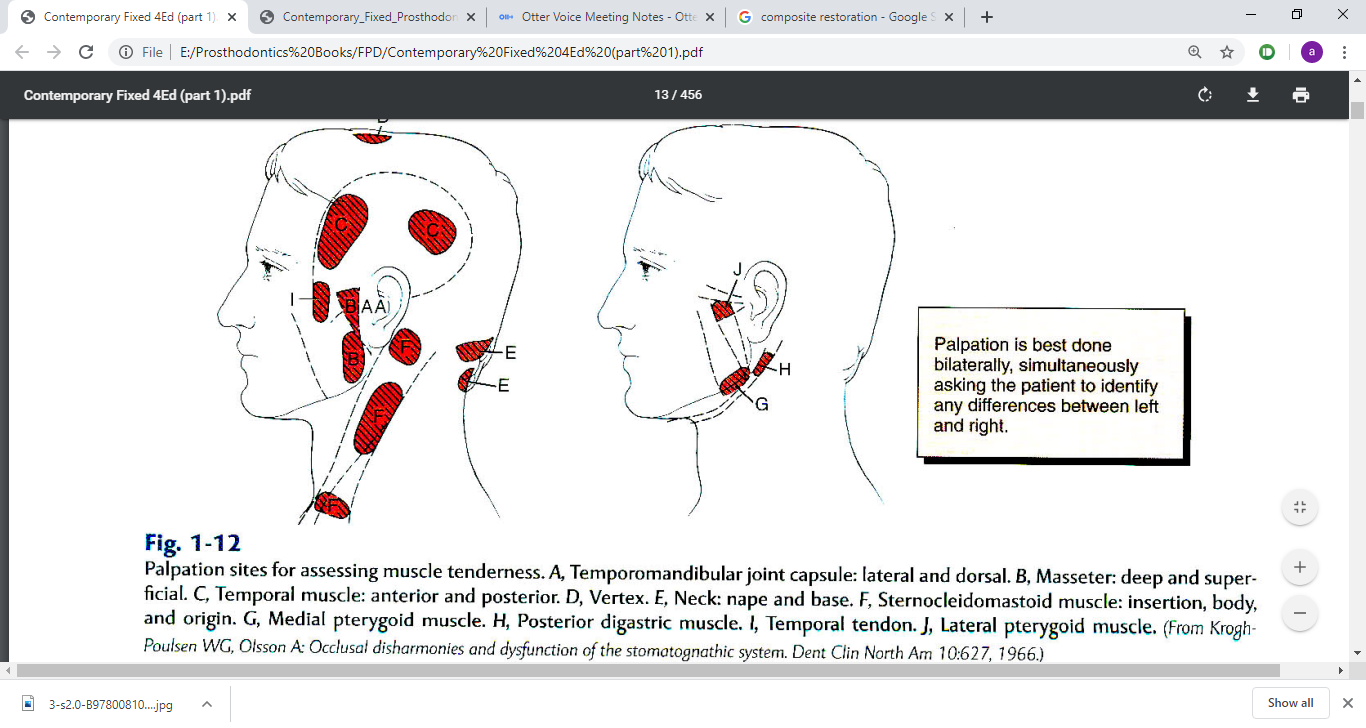 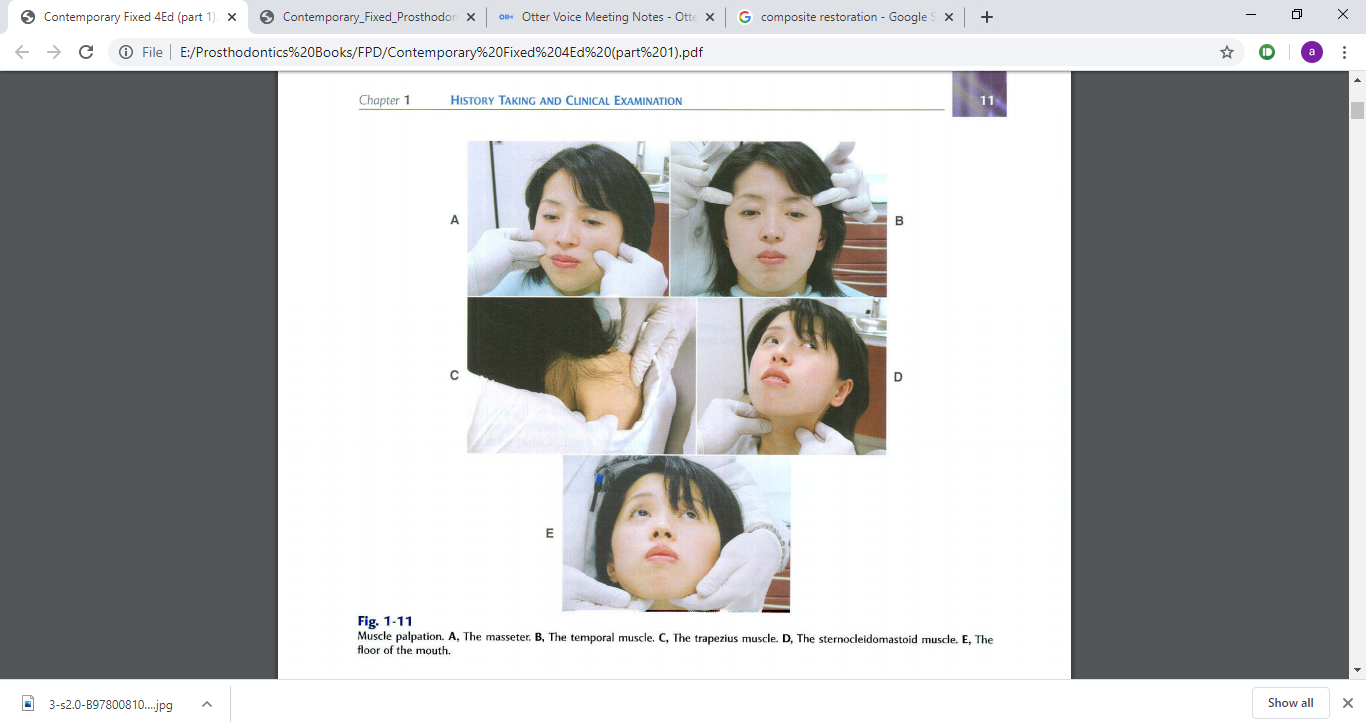 Lips
Visibility during normal and exaggerated smiling is observed. This can be critical during Fixed Prosthodontic Treatment Planning.
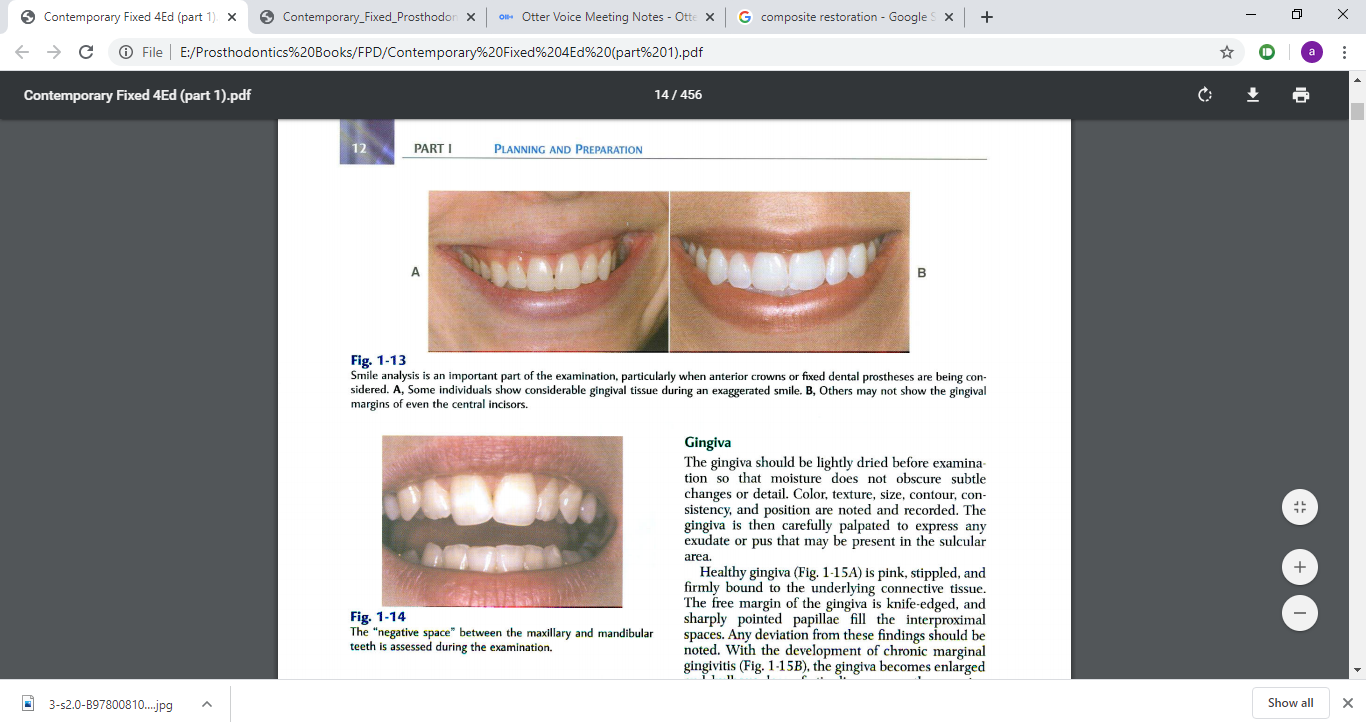 “NEGATIVE SPACE”:- When the patient laughs, the jaws open slightly and a dark space is often visible between the maxillary and mandibular teeth.
Missing teeth, diastemas and fractured or poorly restored teeth disrupts harmony of  negative space and require correction.
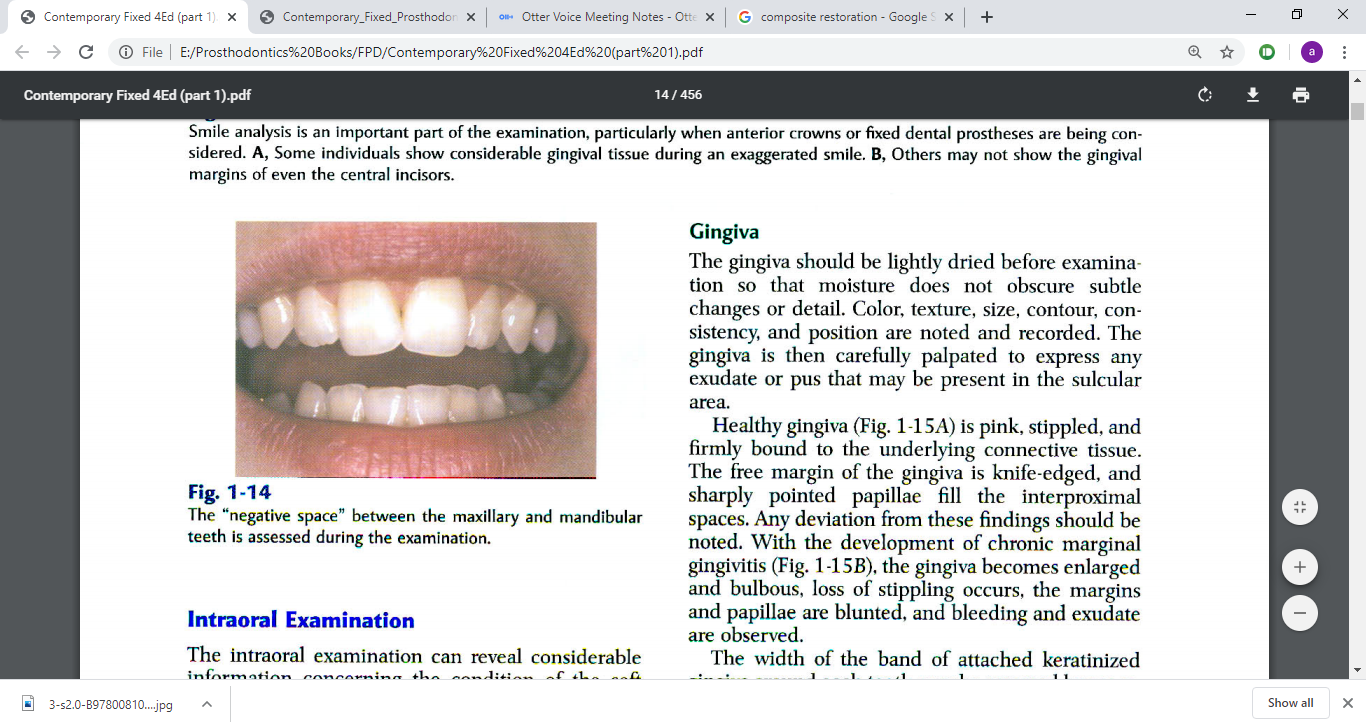 Intraoral examination
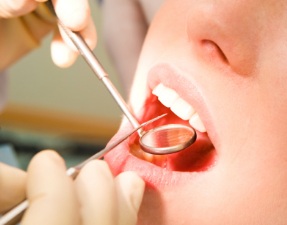 Condition of the soft tissues, teeth and supporting structures, tongue, floor of  the mouth, palate are examined
Periodontal examination
Should provide information regarding  status of bacterial accumulation.
The response of the host tissues and the degree of reversible & irreversible damage.
Long term periodontal health is essential to successful fixed prosthodontic treatment.
Gingiva: color,texture,position,contour, consistency.
Periodontium: With the help of periodontal probe. We measure the pocket depth, any tooth mobility, open contacts, furcation involvement, frenal attachment.
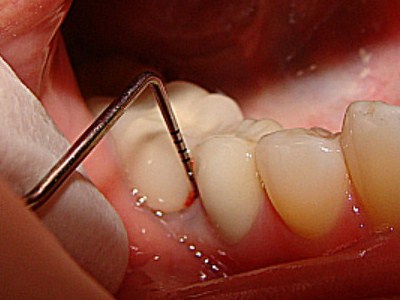 Clinical attachment level
It determines amount of  periodontal destruction and is essential in rendering a diagnosis of periodontitis (loss of connective tissue attachment).
It is determined by measuring distance between apical extent of probing depth and a fixed reference point on the tooth.
Occlusal examination
The initial clinical examination starts with the clinician asking the patient to make a few simple opening and closing movements while carefully observing the opening and closing strokes.
 Special attention is given to  Initial tooth contact, Tooth alignment, and eccentric contacts
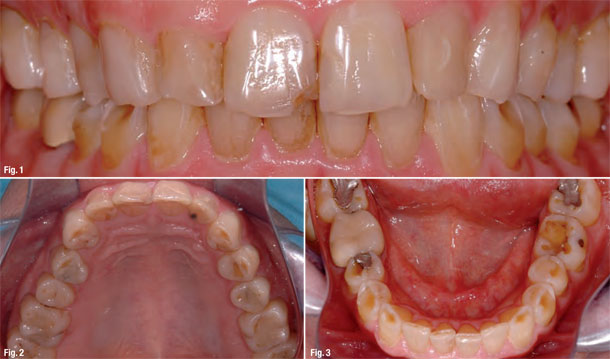 CROWN ROOT RATIO
Optimum  -2:3
Minimum  -1:1 (acceptable)
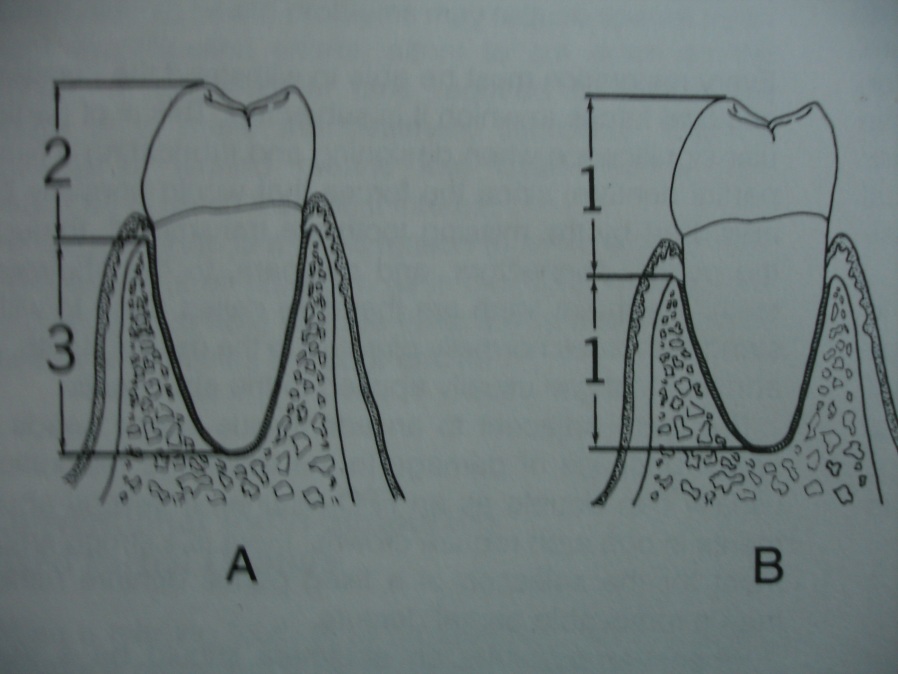 FURCATION
Furcation is the area located between individual root of the multirooted teeth.
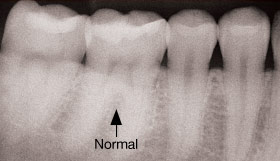 Furcation involvement
It refers to the invasion of the bifurcation and trifuraction of the multirooted teeth by periodontal disease.
Mandibular first molars are most commonly involved.
Maxillary premolars are least common.
Furcation classification
Acc. to glickmann- 1953
Grade 1- Incipient or early stage of furcation  invovement,  radiographically no changes are seen.
Grade 2- Can involve one or more of the furcation of the same tooth, lesion is cul- de- sac ,radiograph may or may not depict furcation invovlement.
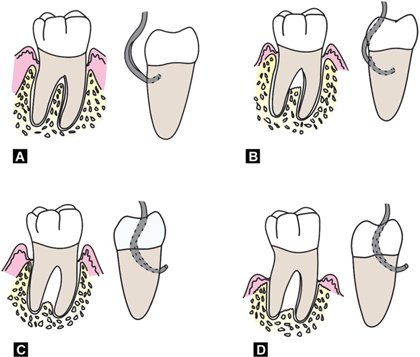 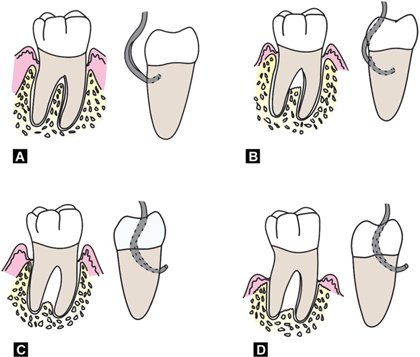 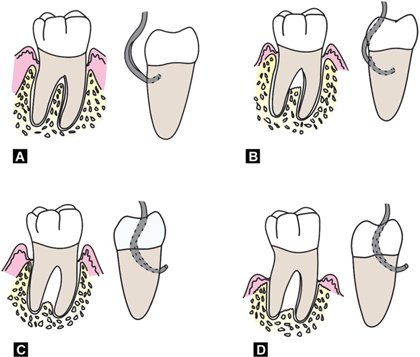 Grade 3- Interdental bone is not attached to furcation but there is presence of soft tissue.
Grade 4- Inderdental bone  along with soft tissue is destroyed, through and through lesion and visible clinically.
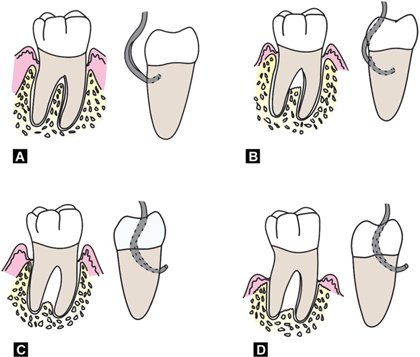 Assessed by Naber’s probe
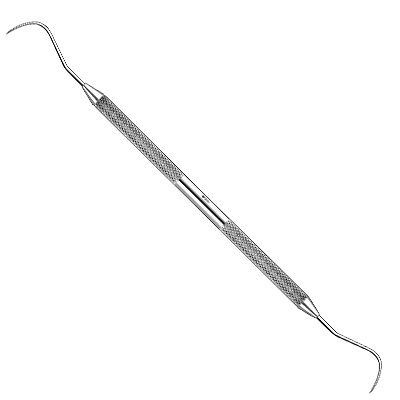 DIAGNOSTIC AIDS
Radiographs
Vitality test
Diagnostic casts
Periodontal probe.
Radiographic examination
Provides essential information to supplement clinical examination.
Extent of bone support
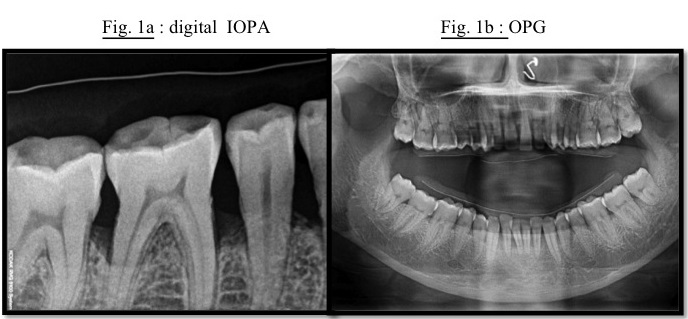 Existing restoration


Peri apical pathology
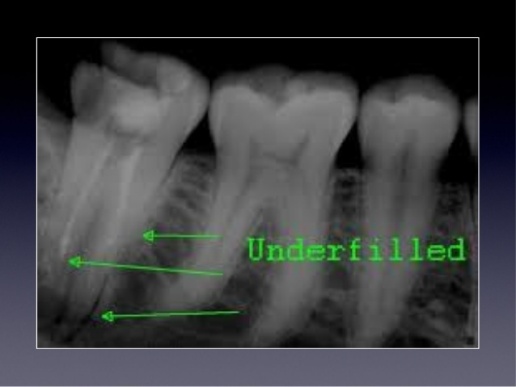 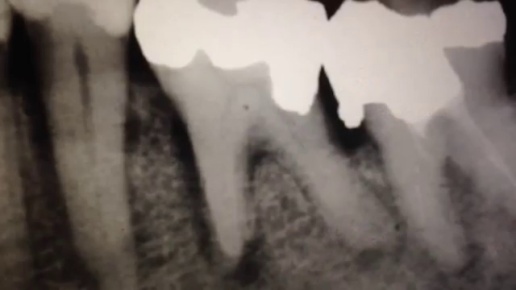 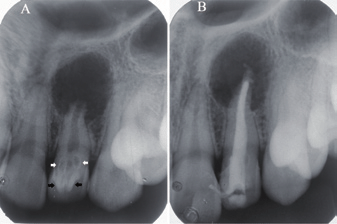 Panoramic radiographs
Presence or absence of teeth
Assessing third molars impactions,
Evaluating the bone before implant placement.
Screening edentulous arches for buried root tips.
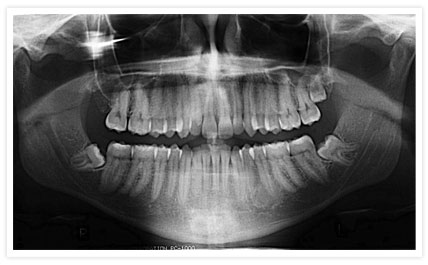 VITALITY TEST
Pulpal health must be measured before any  restorative treatment usually by-
percussion and
thermal stimulation
Non vitality -Test cavity without L.A
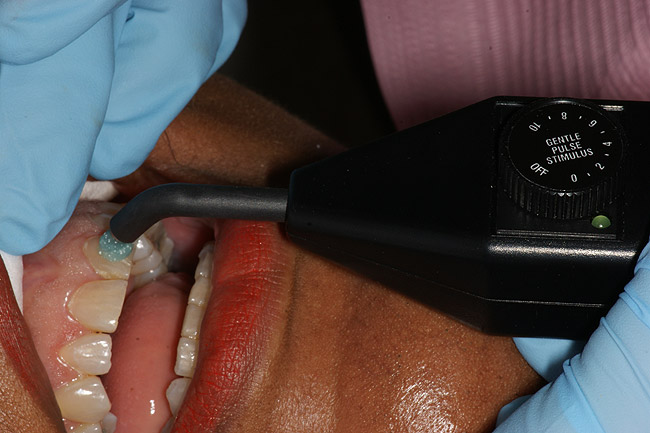 DIAGNOSIS AND PROGNOSIS
Not all the patients seeking fixed prosthodontic treatment have diagnostic problems.
Nevertheless ,diagnostic errors are possible, especially when a patient complains of pain or symptoms of occlusal dysfunction.
A logical and systematic approach to diagnosis will help avoid mistakes.
PROGNOSIS
The prognosis is an estimation of the likely course of a disease.
The prognosis of dental disorders is influenced by-
GENERAL FACTORS (age of patient, lowered resistance of the oral environment)
LOCAL FACTORS (Forces applied to a given tooth , access for oral hygiene measures).
Prosthodontic Diagnostic Index PDI(For partially edentulous and completely dentate patients)
Classification is  based on four criteria, Each class is differentiated by-
Location and extent of edentulous area or areas
Condition of abutment teeth
occlusal scheme
Residual ridge
Class I
Ideal or minimal compromise in the location of edentulous areas( which is confined to single arch)
Abutment condition is ideal or minimally compromised
Occlusion is ideal with no need for pre prosthetic therapy and class 1 molar relationship
Residual ridge conforms class I complete edentulism description.
Class I
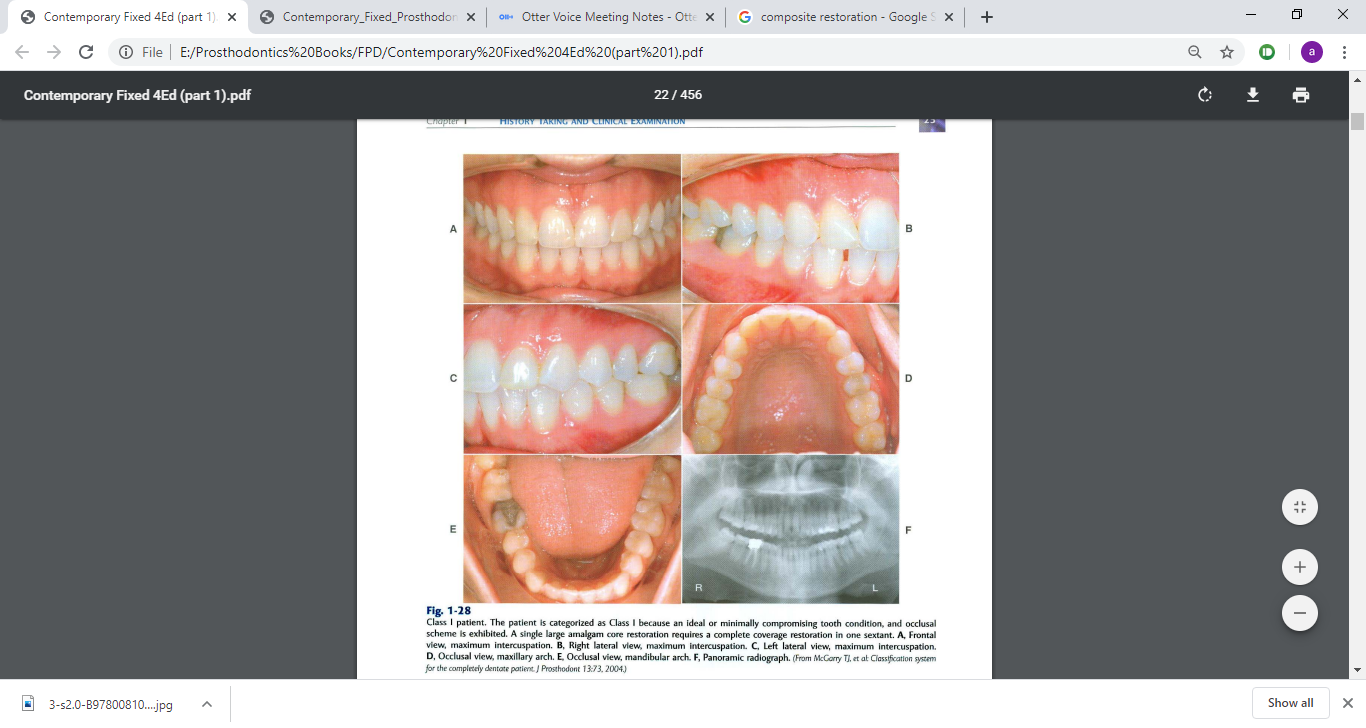 Class II
Location and extent of edentulous area are moderately compromised
Edentulous area may exist in one or both arches
It may include any anterior maxillary span not exceeding 2 incisors.
In mandible anterior span - not exceeding four incisors
Posterior maxilla and mandible- that does not exceed 2 premolar or 1 premolar and 1 molar.
Any missing canine(max. or mand)
Abutment
In 1 or 2 sextants have sufficient structure to retain or support intra or extra coronal restoration and requires localized adjunctive therapy.
Occlusion
Occlusion correction requires localized adjunctive therapy (enameloplasty of premature contacts)
Class I molar relationship
Residual ridge - conforms to class II complete edentulism description
Class II
Class III
Characterized by substantially compromised location and extent of edentulous area in both arches.
It may include-  Posterior maxillary or mandibular edentulous area greater than 3 teeth or two molars or anterior and posterior edentulous areas of 3 or more teeth.
Abutments : have insufficient tooth structure
Requires more substantial localized adjunctive therapy but have fair prognosis.
Occlusion
Requires establishment of entire occlusal scheme without accompanying changes in OVD.
Molar relationship- class II
Class III
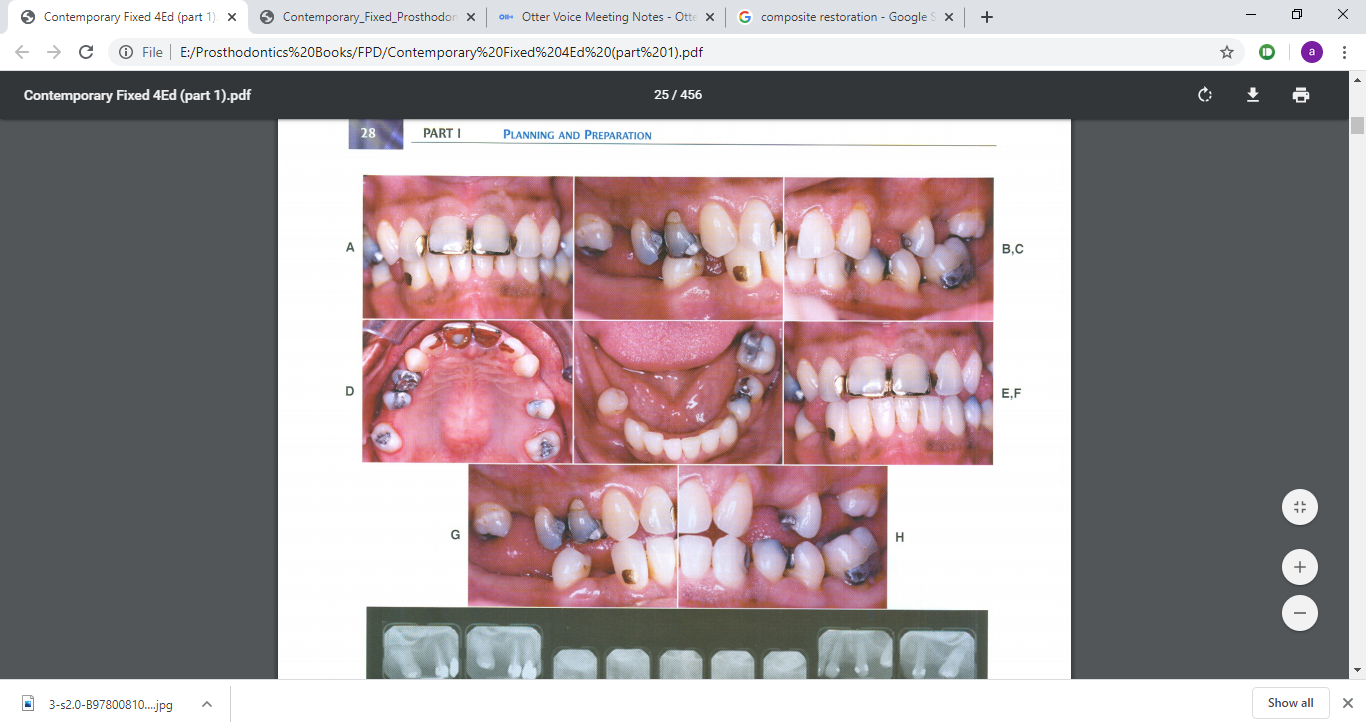 Class IV
 Edentulous areas- may be extensive and may occur in both arches
 Abutments:  severely compromised, in 4 or more sextants have insufficient tooth structure.
Occlusion: Severely compromised
Re-establishment of entire occlusal scheme including  changes in OVD is necessary.
Class IV
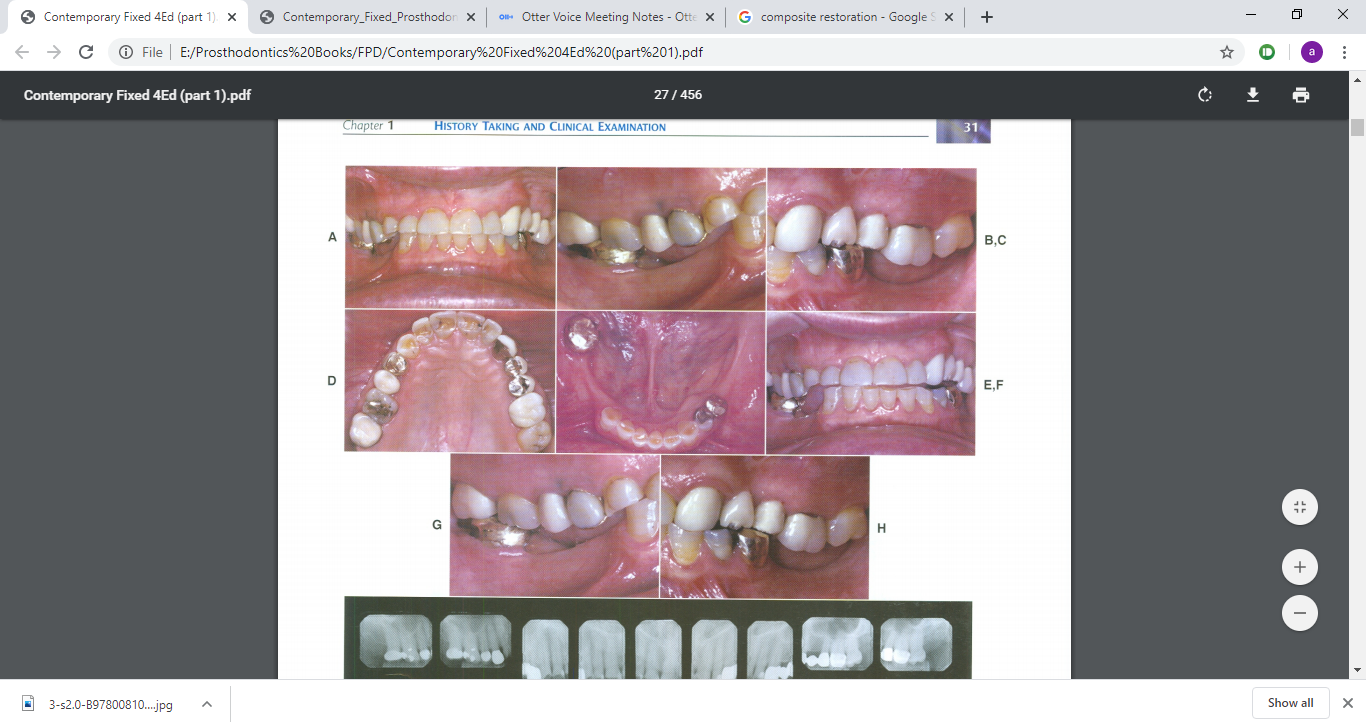 DIAGNOSTIC CASTS
A  life size reproduction of the parts of the oral cavity and or facial structures for the purpose of study and treatment planning.
Diagnostic casts are the integral part of the diagnostic procedures necessary to give the dentist a complete perspective as possible of the patients dental needs.
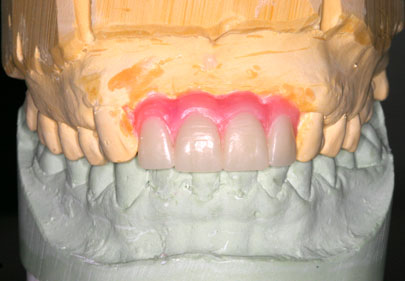 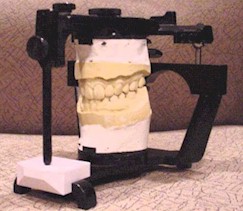 SEMIADJUSTABLE ARTICULATOR with a FACE BOW TRANSFER.
Articulated diagnostic casts permits a detailed analysis of occlusal plane and the occlusion for a better diagnosis and treatment plan in fixed prosthodontic treatment. 
Tooth preparations can be “rehearsed “ on the casts and diagnostic waxing procedures allow evaluation of the eventual outcome of proposed treatment .
INTEROCCLUSAL RECORDS
CENTRIC RELATION RECORDS are used to replicate on the articulator.
Identify the deflective contacts.
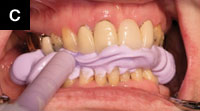 SELECTION OF ARTICULATOR
Articulators can simulate the movement of the condyles in their corresponding fossae.
If an articulator closely reproduces the actual border movements of a given patient, this will significantly reduce chair time because the dental laboratory can then design the prosthesis to be in functional harmony with the patient's movements.
Instrument selection depends on the type and complexity of treatment needs, the demands for procedural accuracy, and general expediency.
Use of the proper instrument for a given procedure can translate into significant timesaving during subsequent stages of treatment.
Small nonadjustable articulators
Many cast restorations are made on small nonadjustable articulators 
Their use often leads to restorations with occlusal discrepancies, because these instruments do not have the capacity to reproduce the full range of mandibular movement.
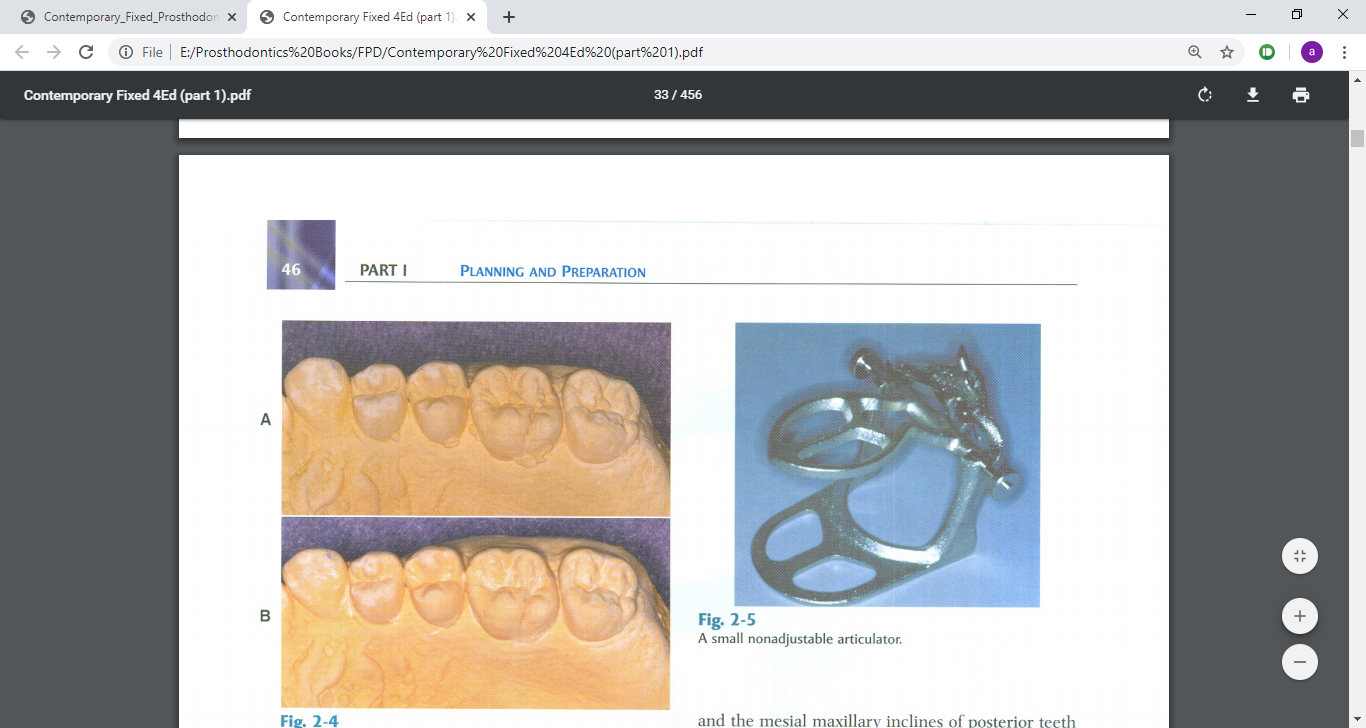 Some discrepancies can be corrected intraorally, but this is often time consuming, leading to increased inaccuracy. 
If discrepancies are left uncorrected, occlusal interferences and associated neuromuscular disorders may result.
Semiadjustable articulators
For most routine fixed prostheses, the use of a semiadjustable articulator (Fig. 2-7) is a practical approach to providing the necessary diagnostic information while minimizing the need for clinical adjustment during treatment.
There are two basic designs of the semiadjustable articulator:
 the arcon  and the nonarcon
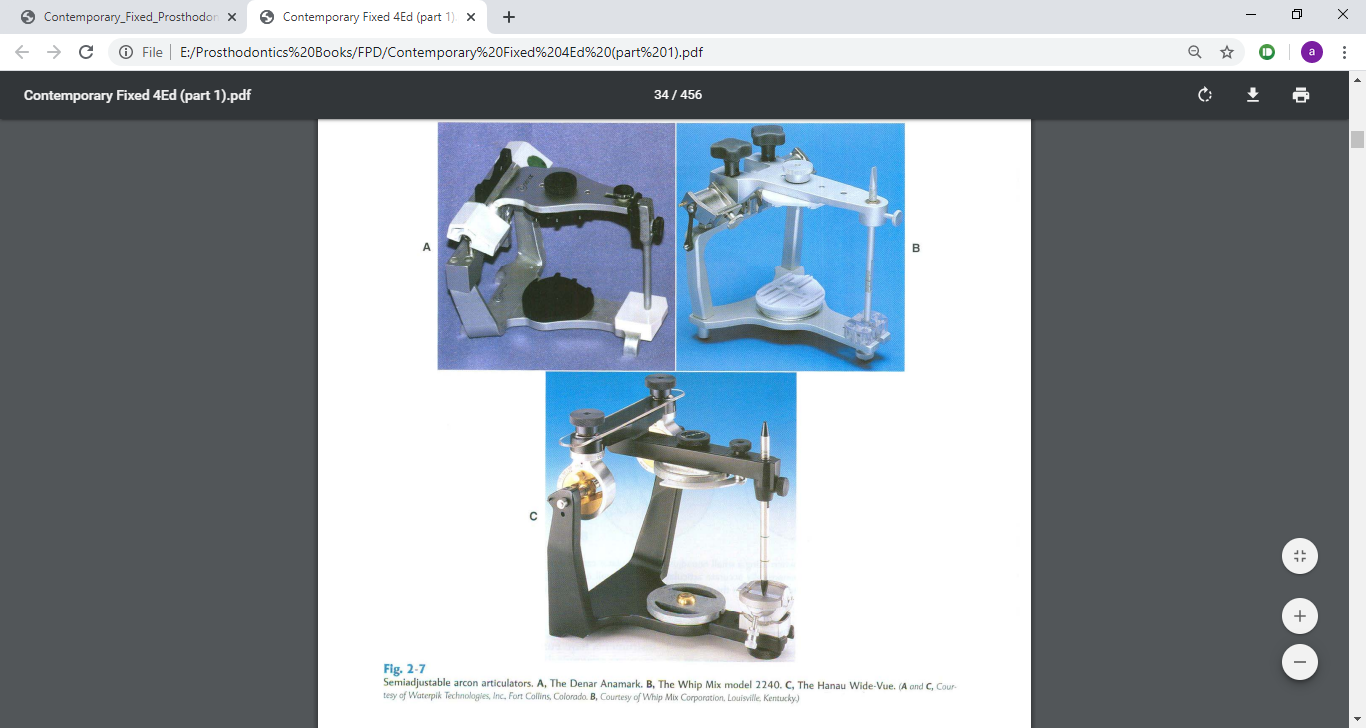 Nonarcon instruments gained considerable popularity in complete denture prosthodontics because the upper and lower members are rigidly attached, permitting easier control when positioning artificial teeth.
In an arcon articulator, the condylar spheres are attached to the lower component of the articulator, and the mechanical fossae are attached to the upper member of the instrument.
Fully adjustable articulators
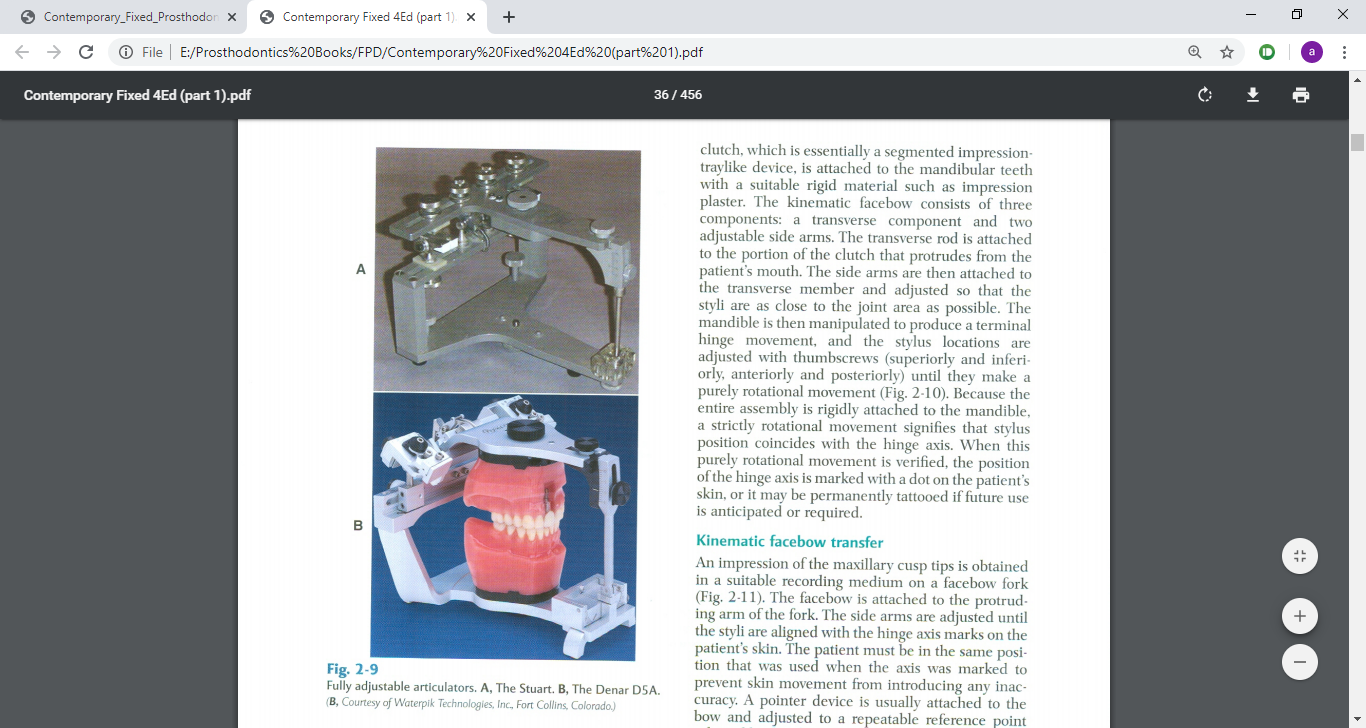 A fully (or highly) adjustable articulator has a wide range of positions and can be set to follow a patient's border movements.
The accuracy of reproduction of movement depends on the care and skill of the operator, the errors inherent in the articulator and recording device, and any malalignments due to slight flexing of the mandible and the nonrigid nature of the TMJs.
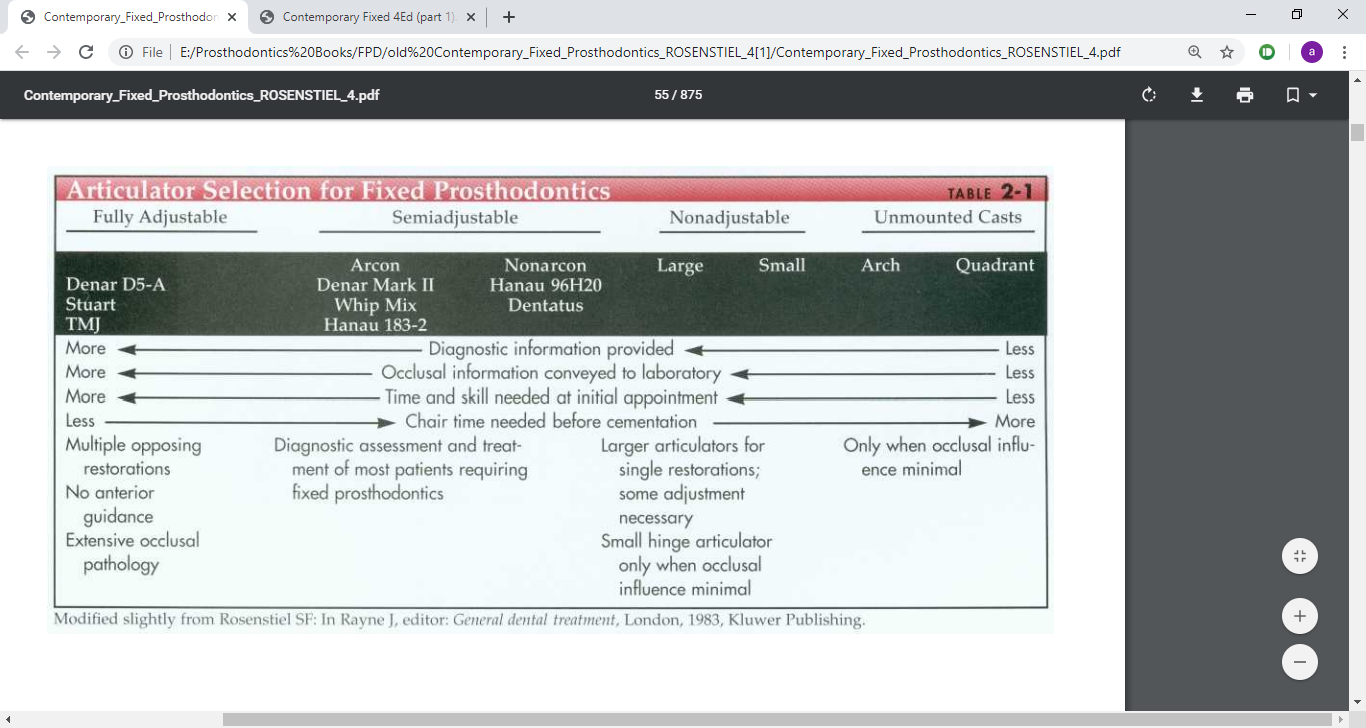 Whip Mix articulators
are designed to enable the user to quickly and easily mount casts of a patient’s dentition on a mechanical device that will reproduce their natural relationship and movements with an acceptable degree of accuracy.
Articulator Manipulations
To attach or remove the incisal guide pin, loosen or tighten the incisal guide pin screw.
The upper and lower frames are made parallel by aligning the top of the pin with the dark line which completely encircles the pin.
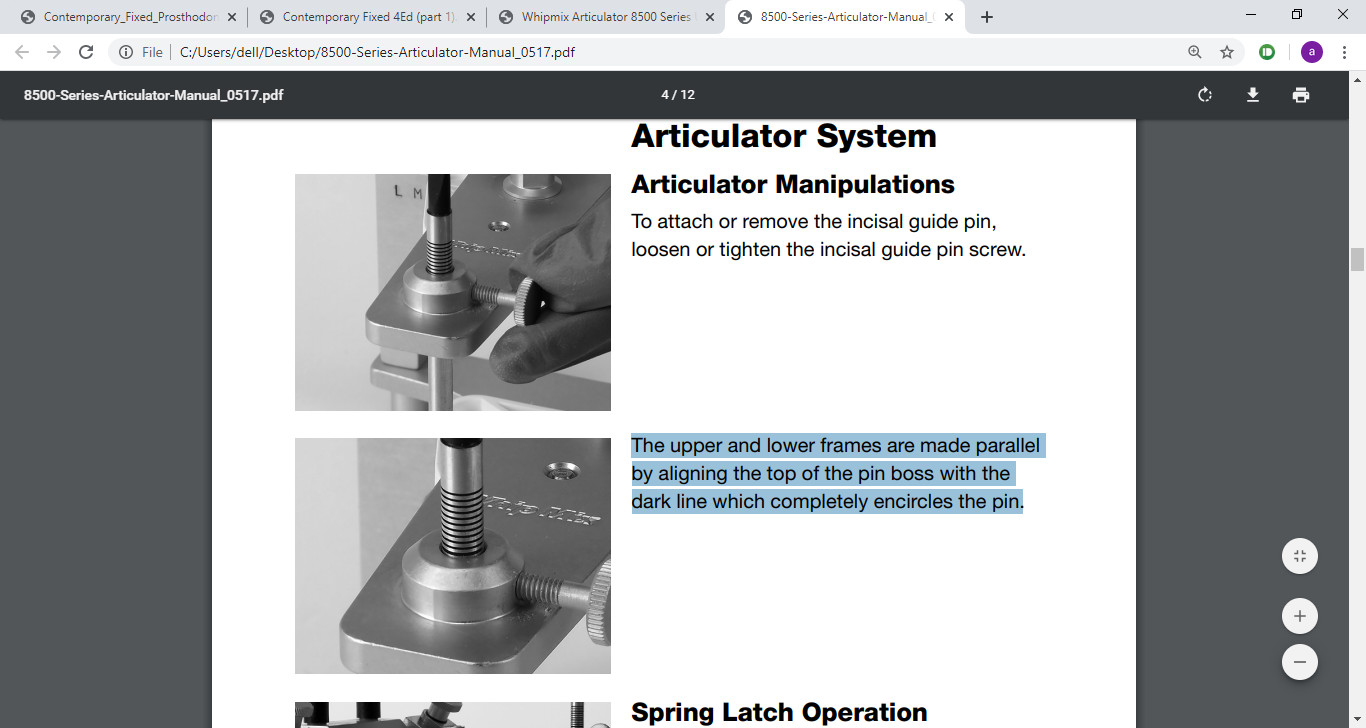 Spring Latch Operation 
To engage the spring latch, pull down on the spring and slide into the latch bracket. To remove the upper member, slide the spring latch out of the latch bracket.
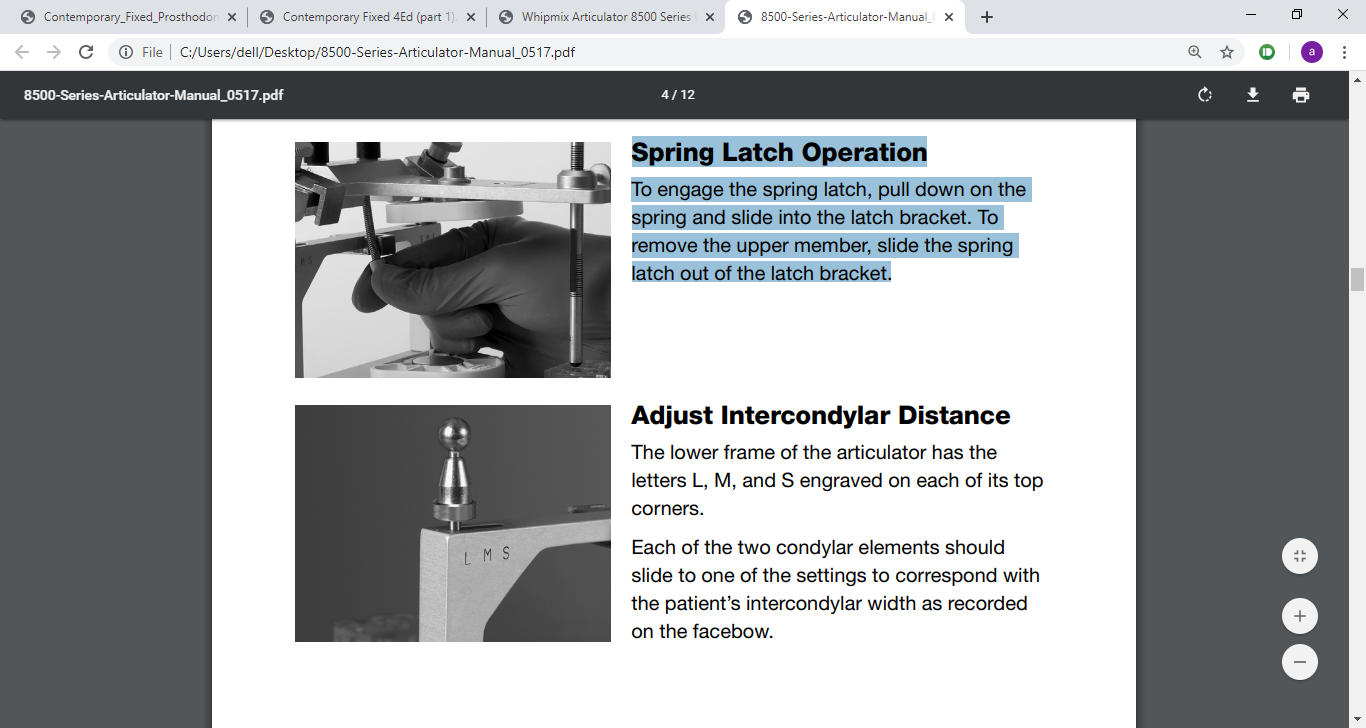 Adjust Intercondylar Distance 
The lower frame of the articulator has the letters L, M, and S engraved on each of its top corners. 
Each of the two condylar elements should slide to one of the settings to correspond with the patient’s intercondylar width as recorded on the facebow.
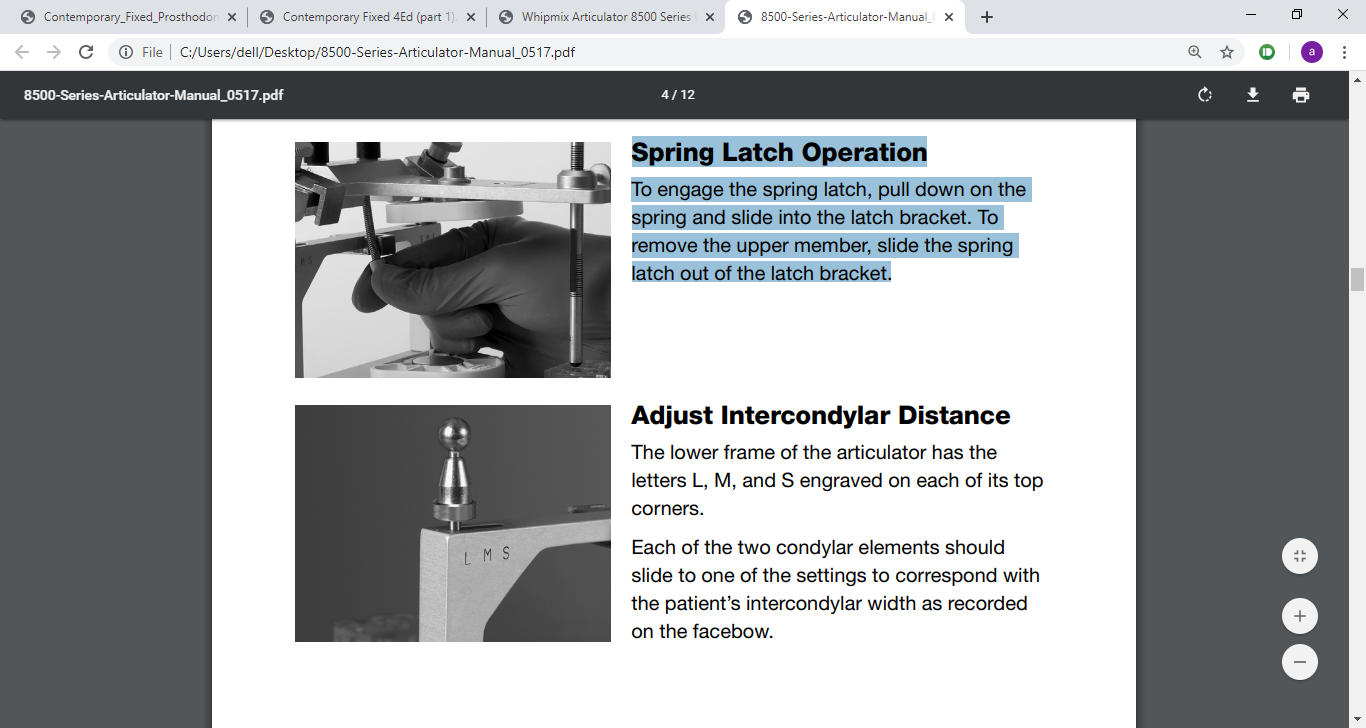 Maxillary Fork Support 
The adjustable “T” supports the bitefork and maxillary cast when mounting the facebow record on the articulator.
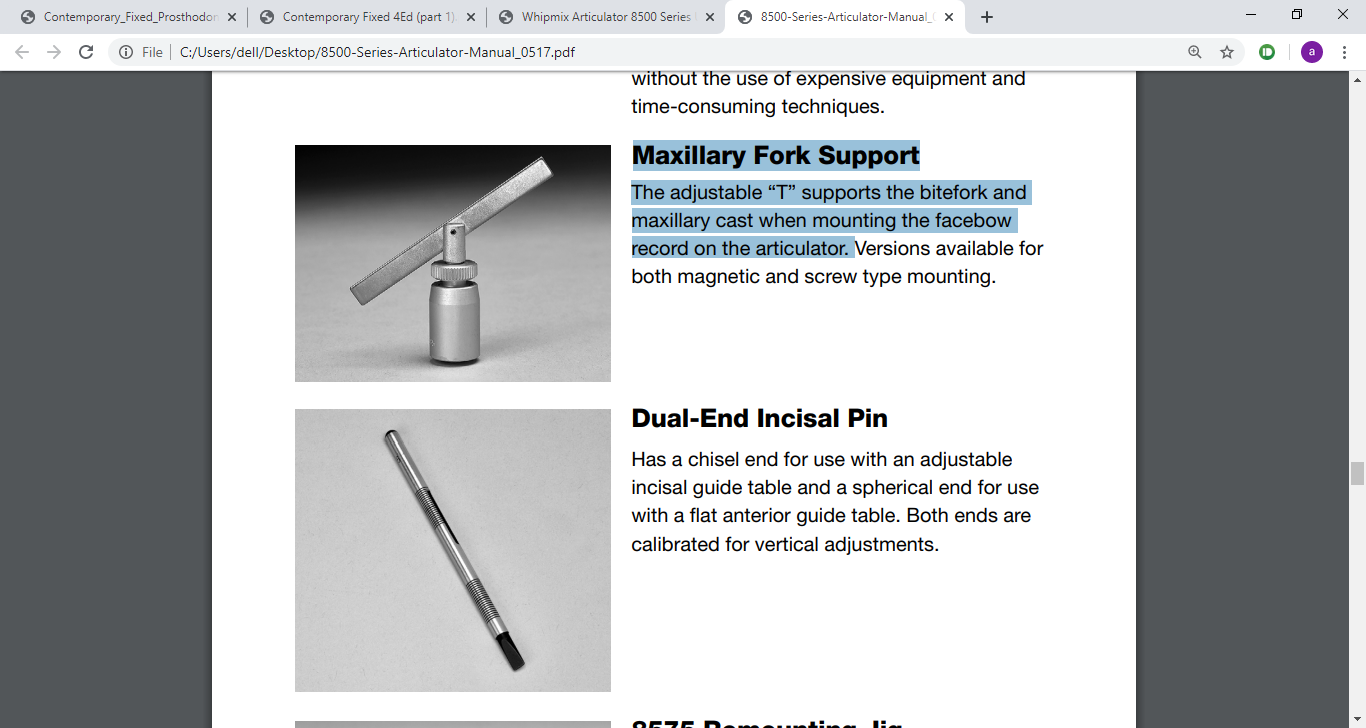 Dual-End Incisal Pin 
Has a chisel end for use with an adjustable incisal guide table and a spherical end for use with a flat anterior guide table. Both ends are calibrated for vertical adjustments.
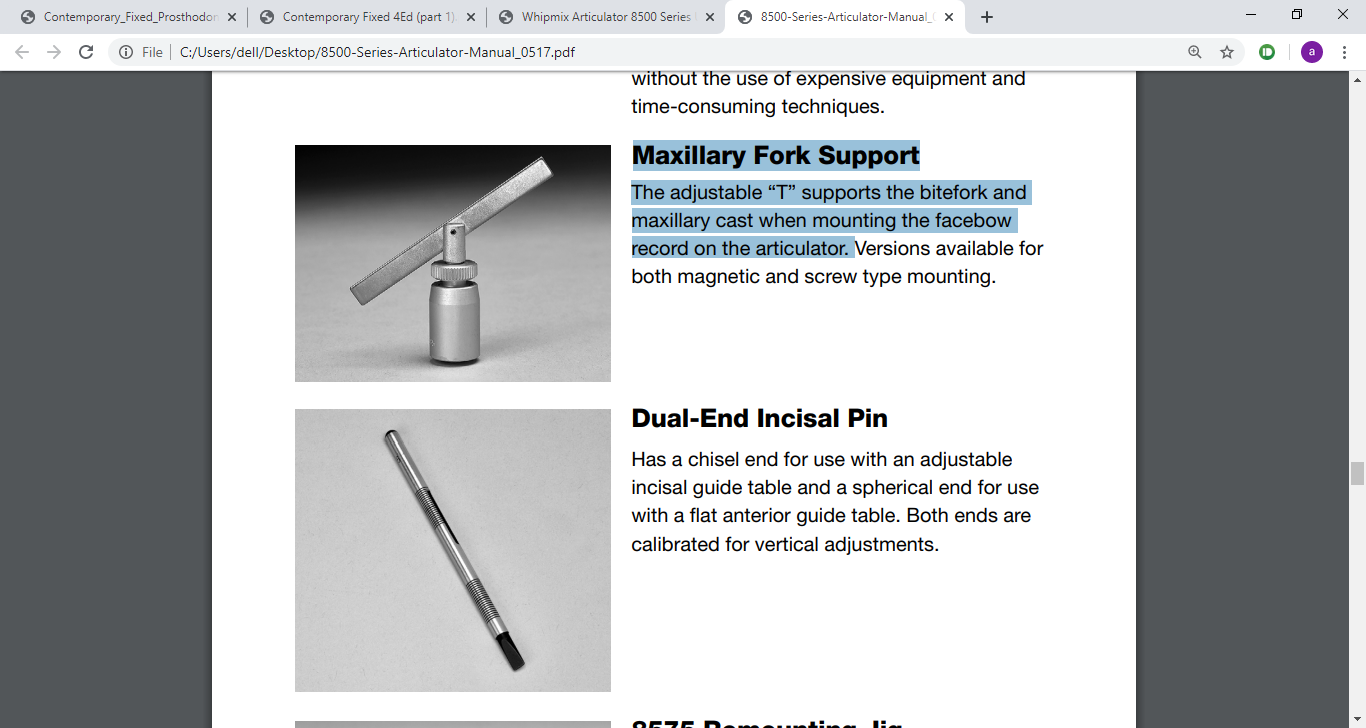 Facebow transfer
Whip Mix Quick Mount arbitrary hinge axis facebows. 
Note the nasion relator as the third reference point.
Facebow Registration
Items needed for a facebow registration 
1. Facebow with nasion relator assembly, transfer jig, and bitefork
 2. Wax or bite registration material 
3. Rubber band (optional)
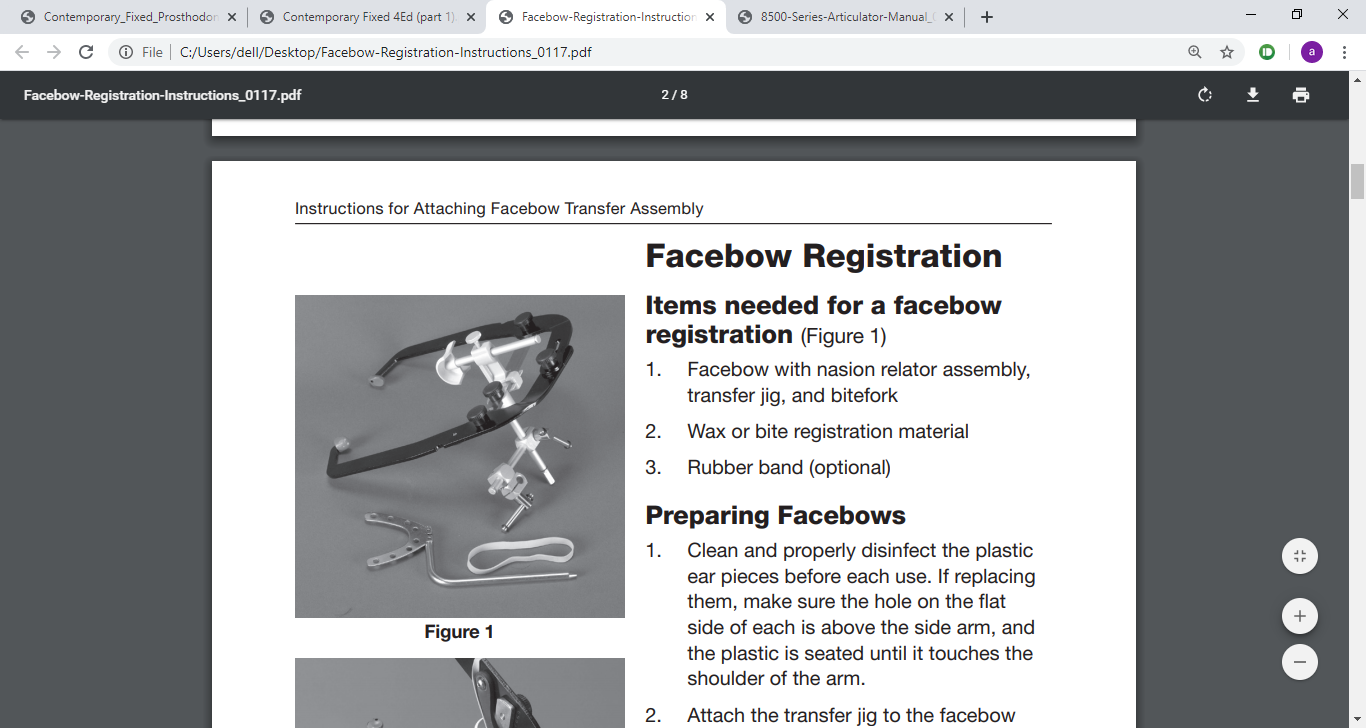 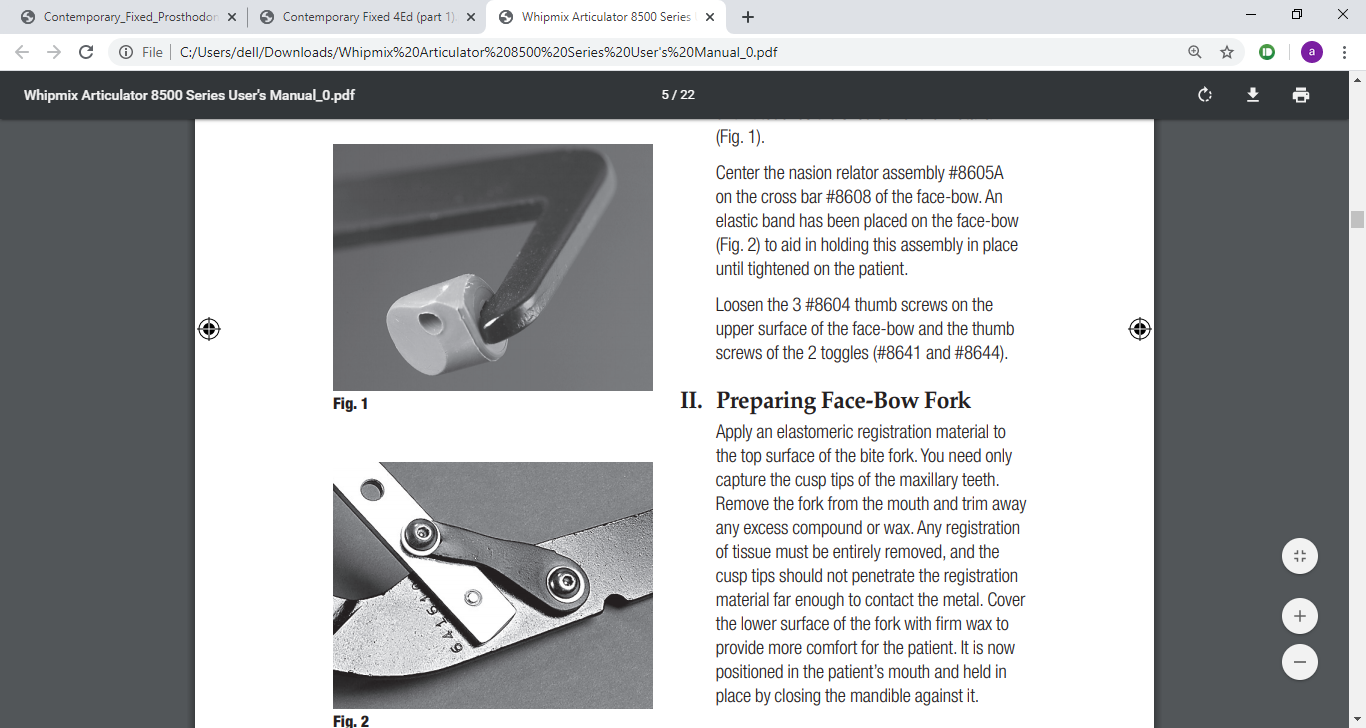 Preparing the Face-Bow
Cleanse the plastic ear pieces thoroughly
2. Preparing Face-Bow Fork
Apply an elastomeric registration material to the top surface of the bite fork (capture the cusp tips of the maxillary teeth) 
Remove the fork from the mouth and trim away any excess compound or wax. 
 Cover the lower surface of the fork with firm wax to provide more comfort for the patient. 
It is now positioned in the patient’s mouth and held in place by closing the mandible against it.
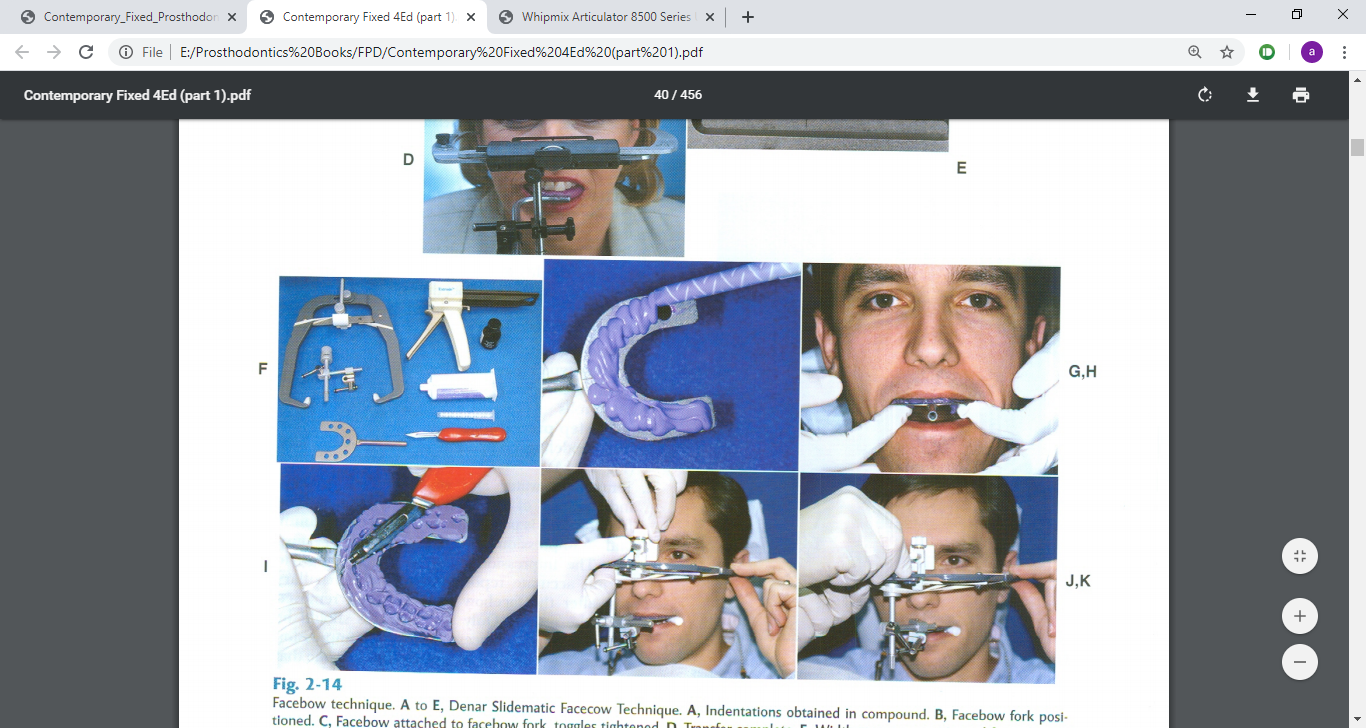 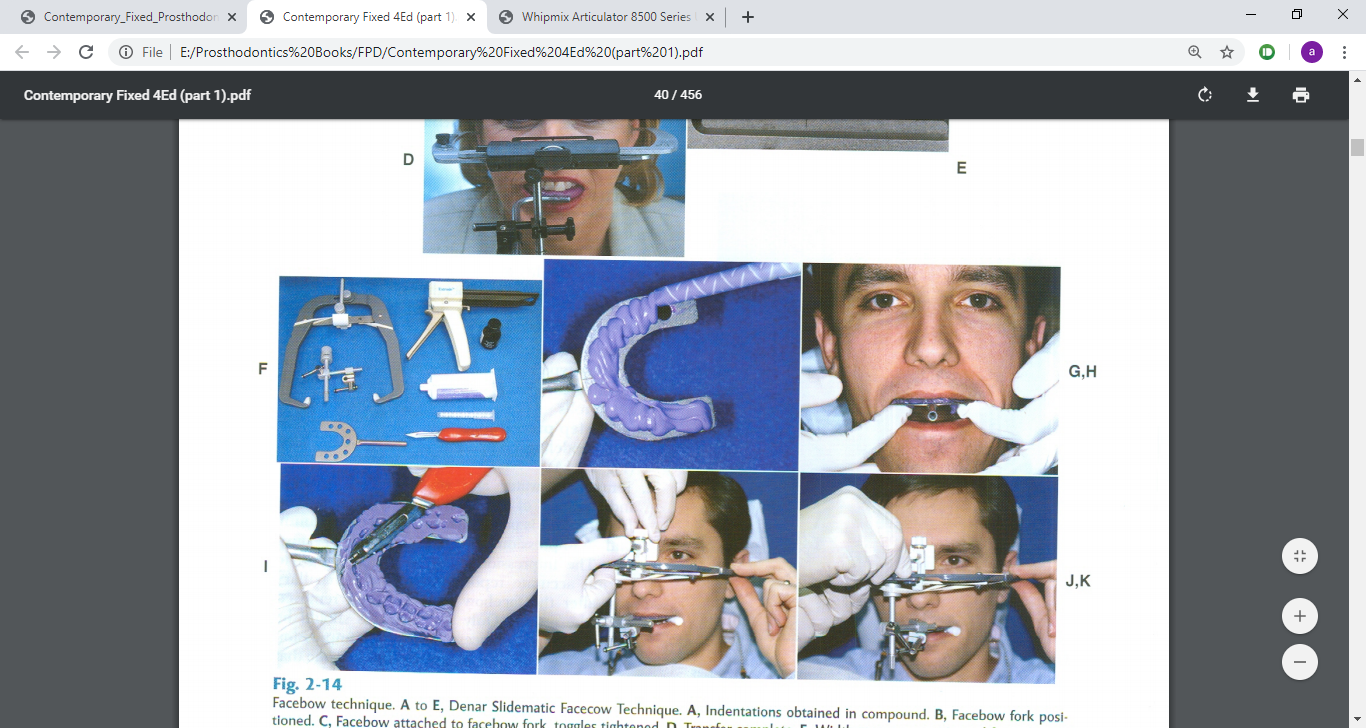 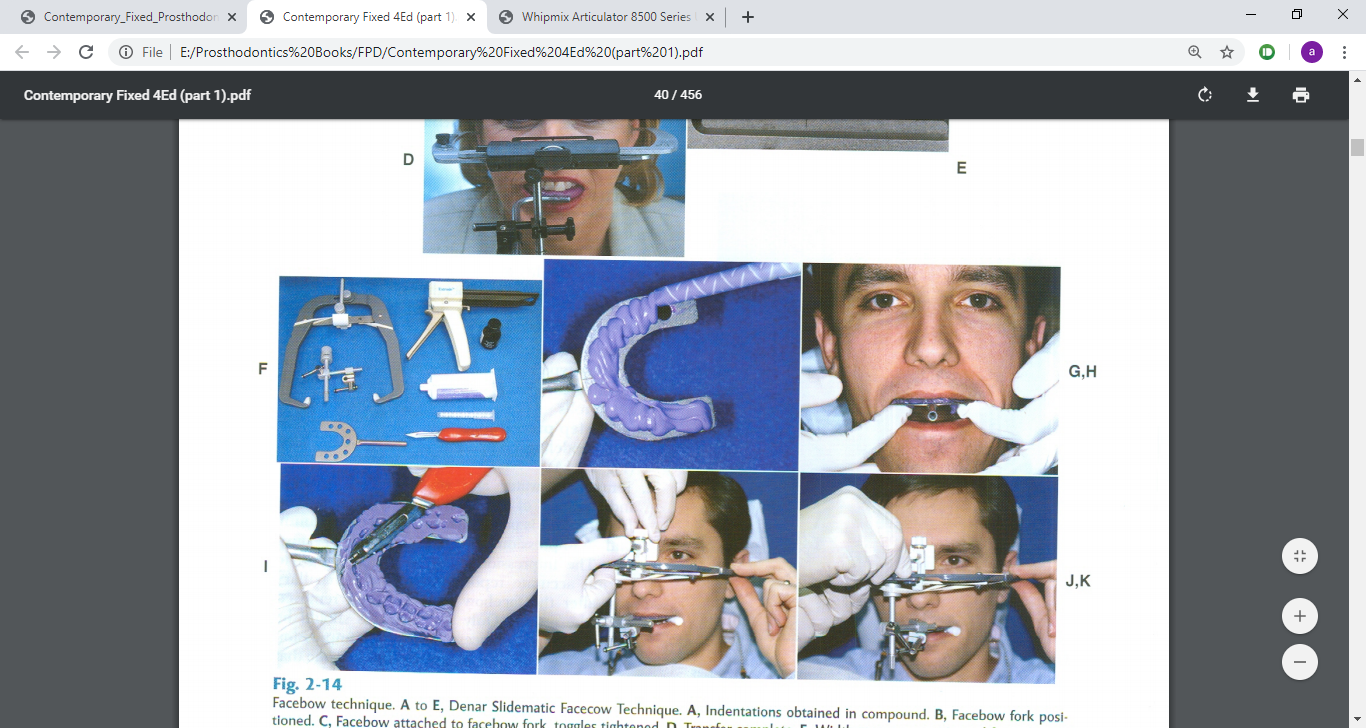 3. Positioning the Face-Bow on the Patient
Ask the patient to grasp both arms of the face-bow and help guide the plastic ear pieces into the external auditory meatus.
Tighten the 3 thumb screws and center the nose piece on the nasion and tighten it into place.
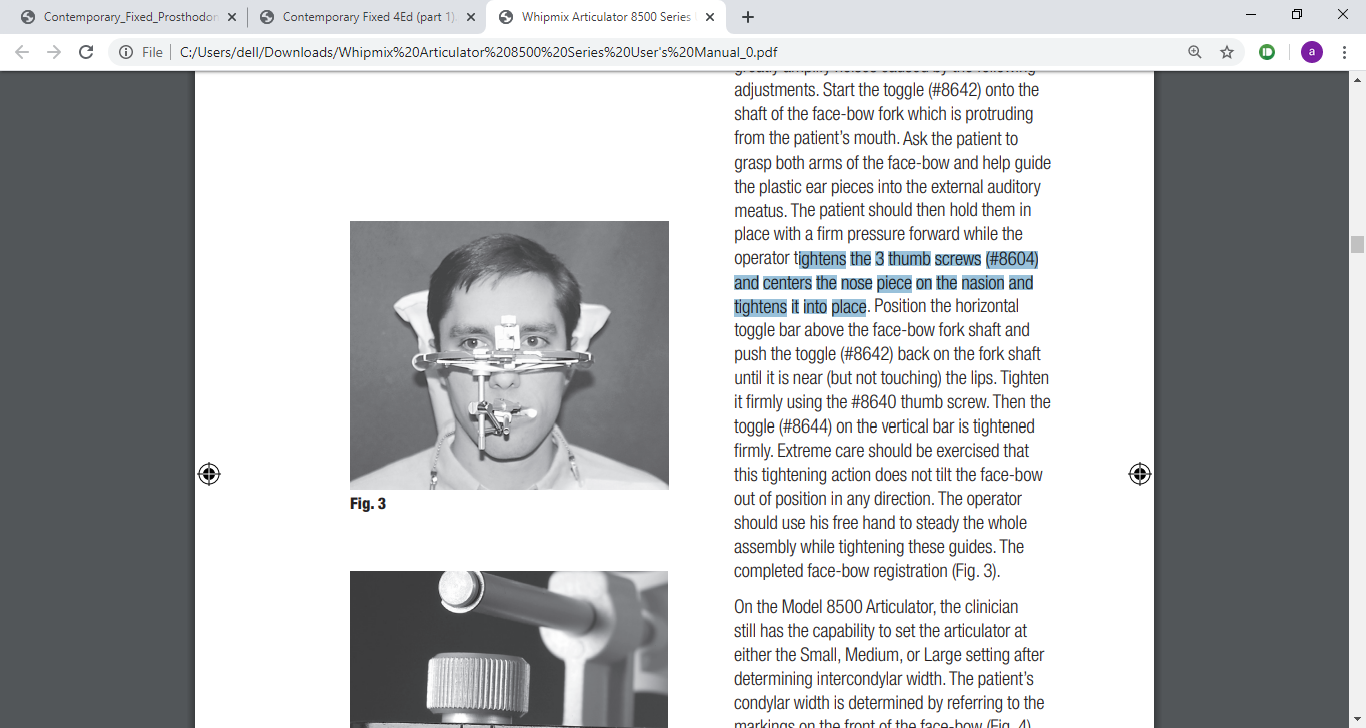 The patient’s condylar width is determined by referring to the markings on the front of the face-bow. Three graduations are marked (S,M,L) on the upper arm corresponding to condylar widths of Small, Medium and Large. The single line on the lower arm is the indicator.
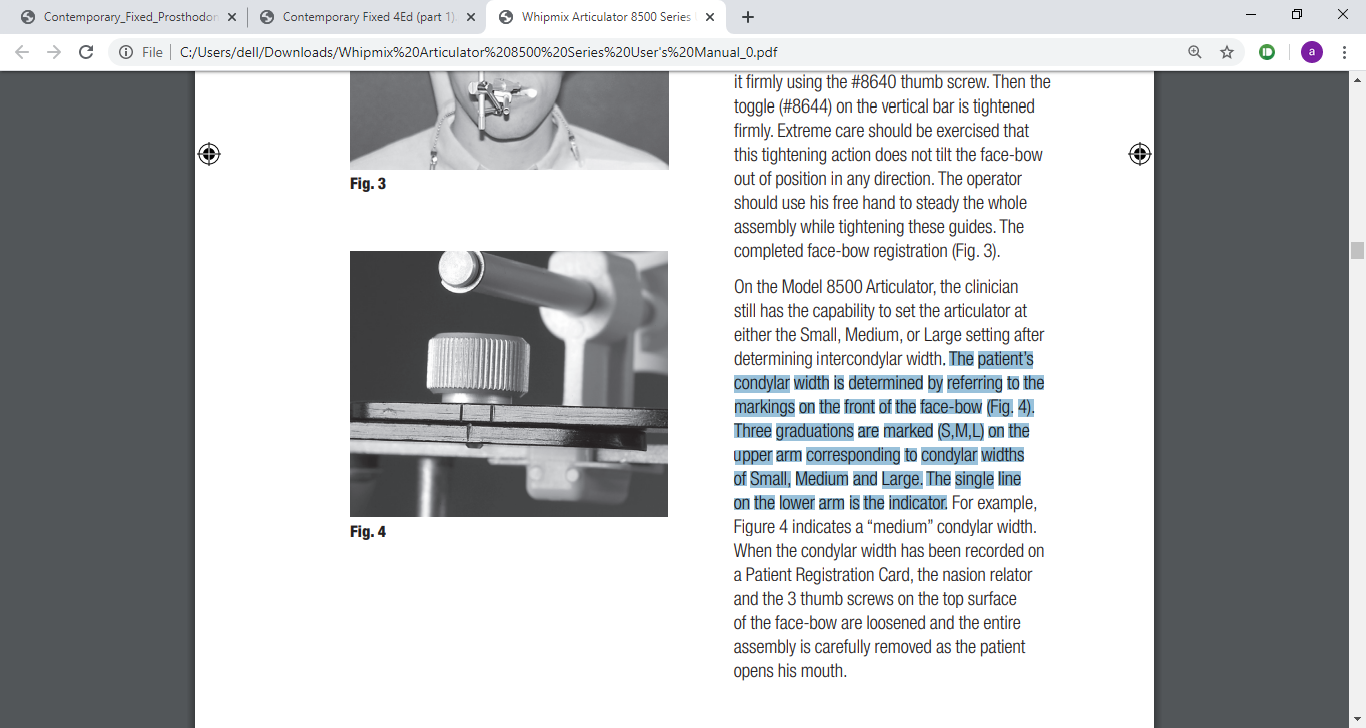 4. Preparing Articulator for Mounting Casts
The lower frame of the articulator has the letters L,M and S engraved on each of its corners on the back side.
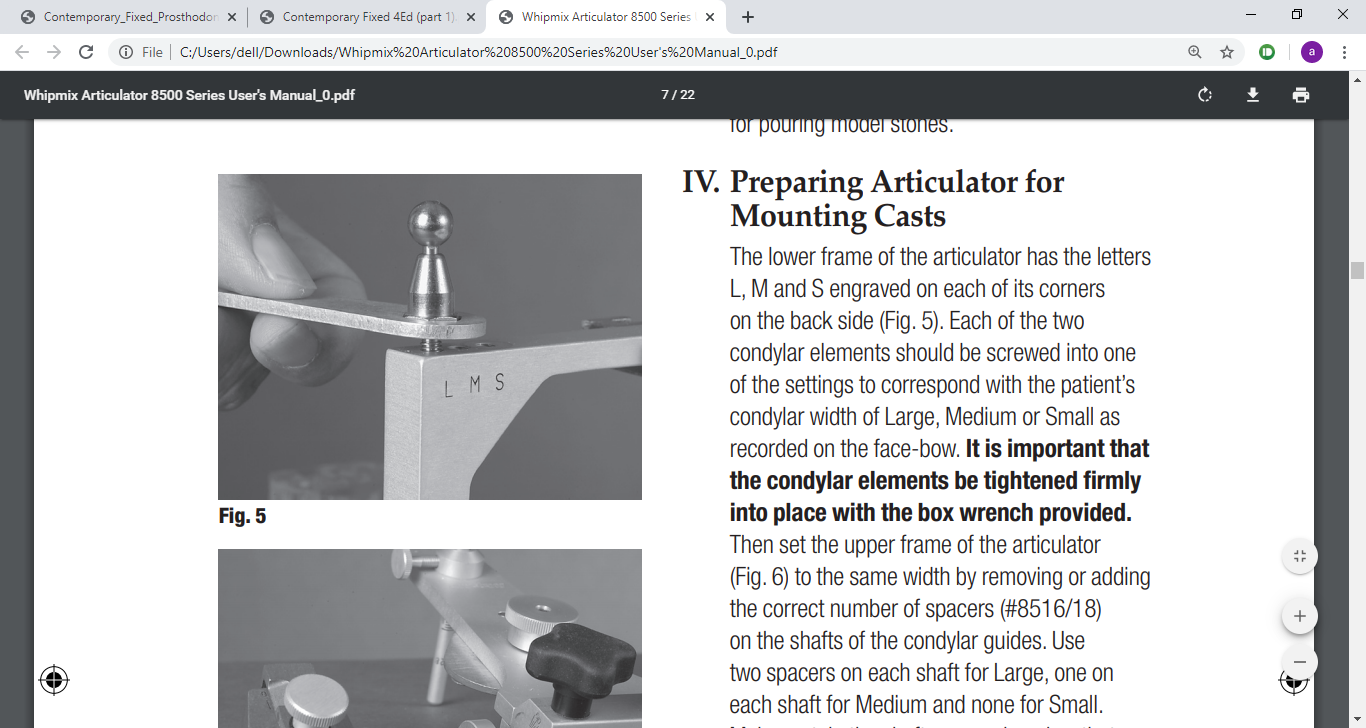 Then set the upper frame of the articulator to the same width by removing or adding the correct number of spacers on the shafts of the condylar guides. 
Use two spacers on each shaft for Large, one on each shaft for Medium and none for Small.
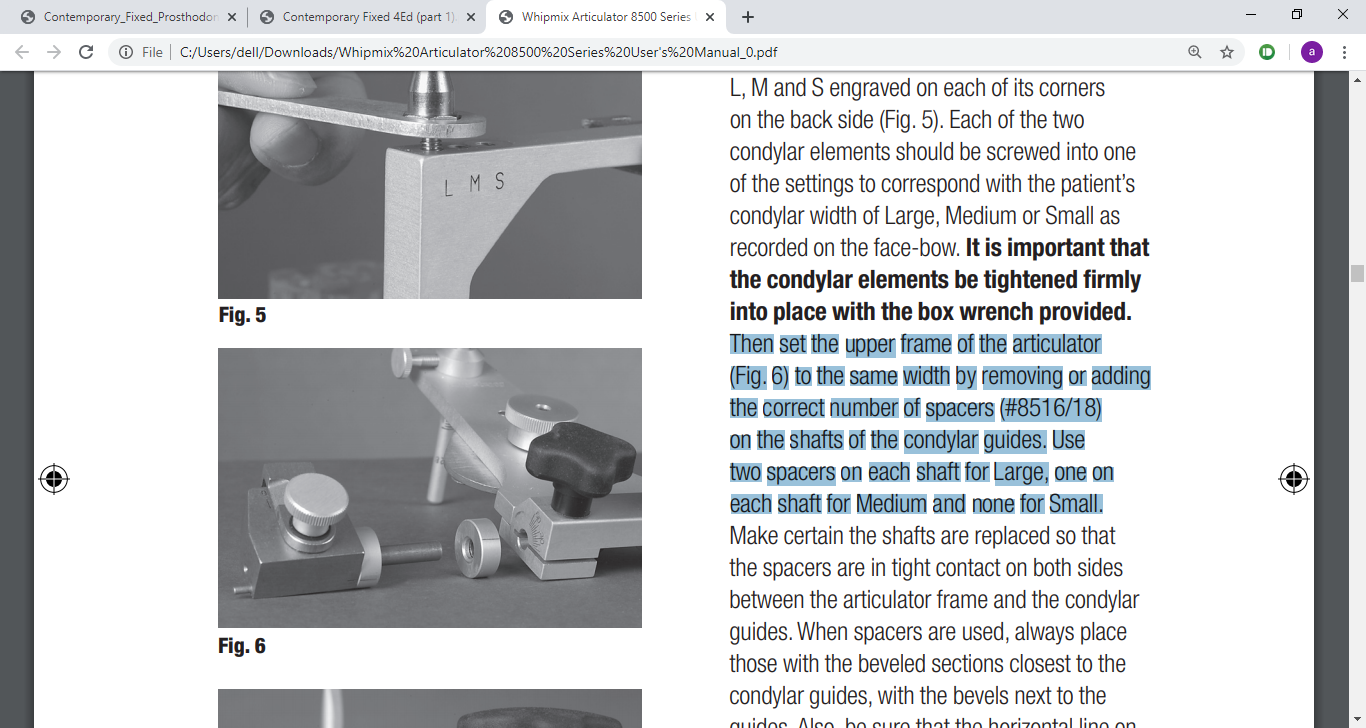 Be sure that the horizontal line on each spacer aligns with that on the back of the condylar guide.
The condylar guides should now be set at 30° angulation in preparation for attaching the face-bow assembly.
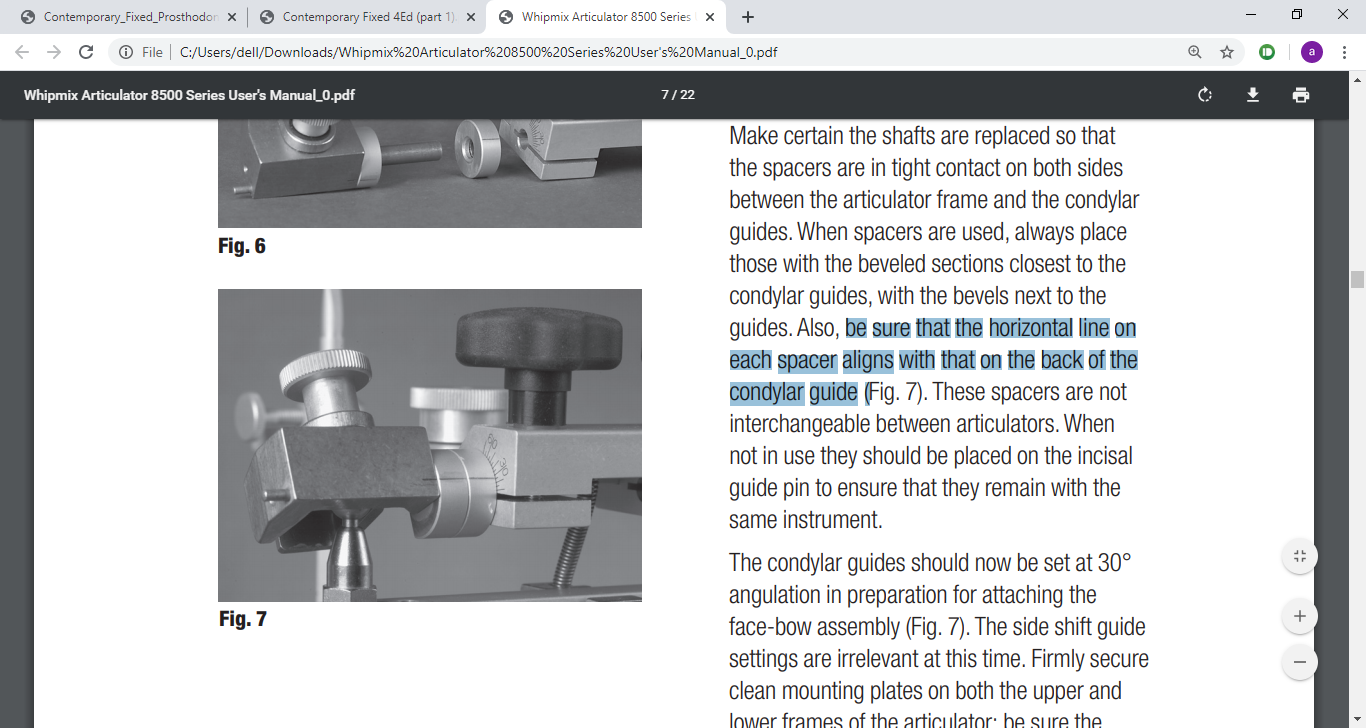 5. Placing Face-Bow Registration on Articulator
Slide the nasion relator assembly away from the center of the cross bar of the face-bow and loosen the 3 thumb screws slightly. 
To secure the face-bow in place, hold it in one hand and with the other lift off the upper member of the articulator.
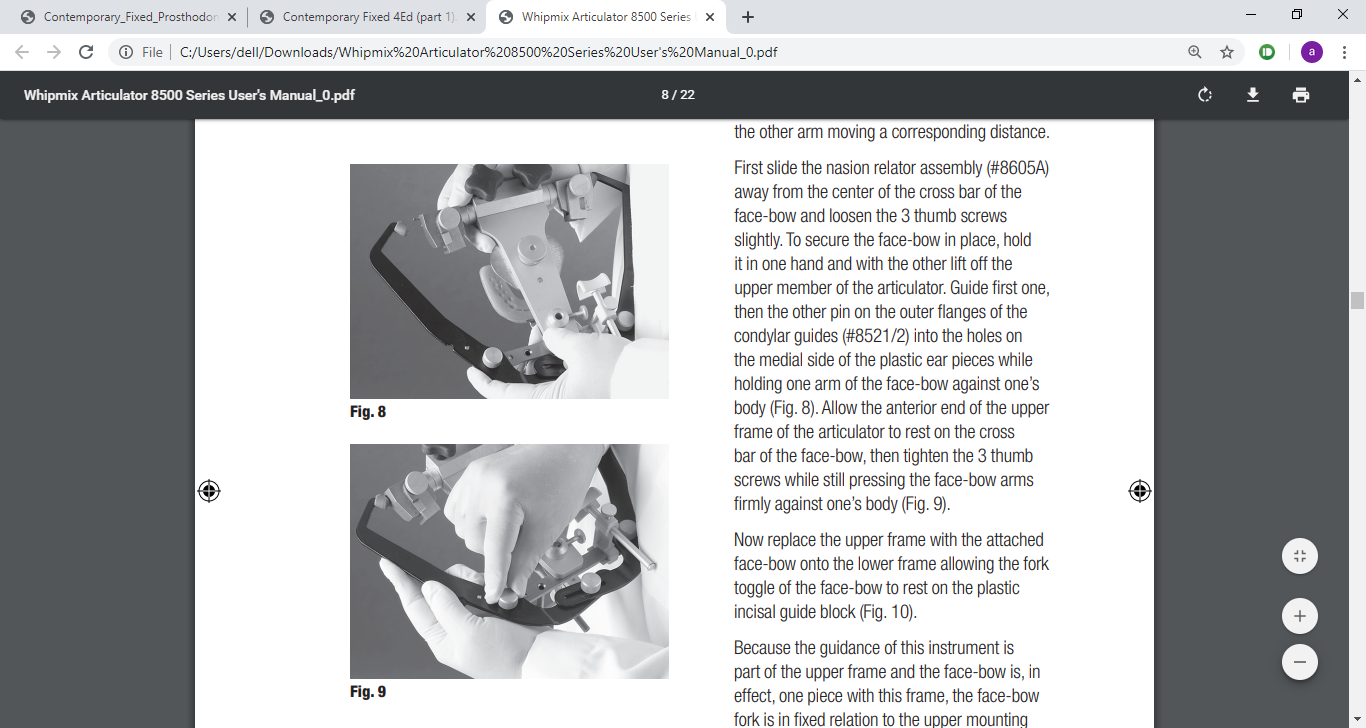 Allow the anterior end of the upper frame of the articulator to rest on the cross bar of the face-bow, then tighten the 3 thumb screws
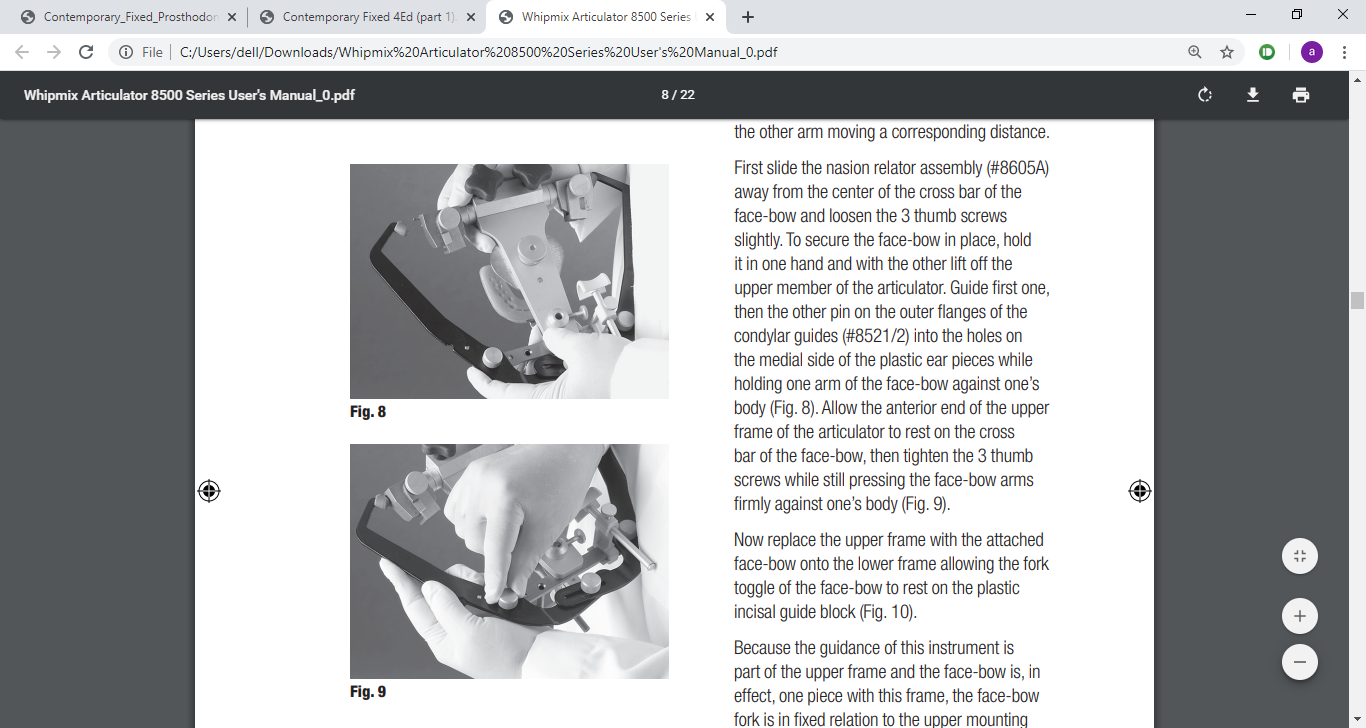 Now replace the upper frame with the attached face-bow onto the lower frame allowing the fork toggle of the face-bow to rest on the plastic incisal guide block.
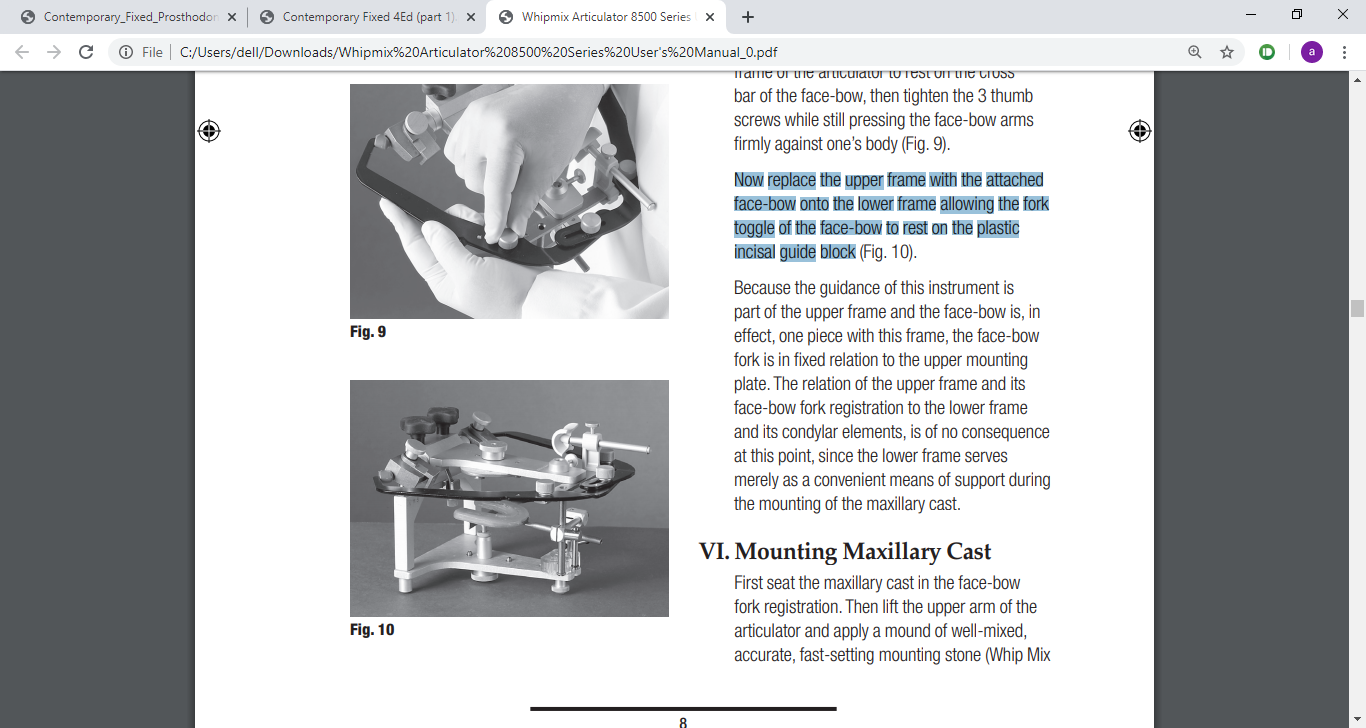 6. Mounting Maxillary Cast
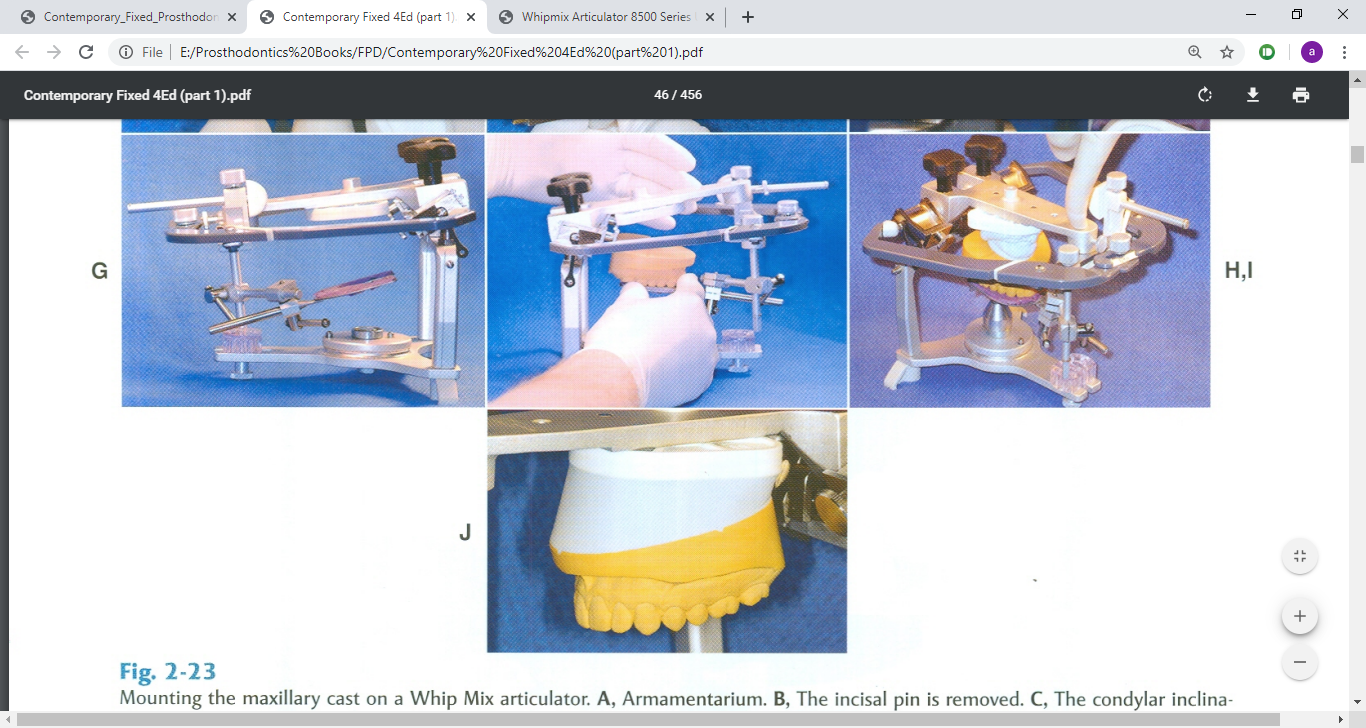 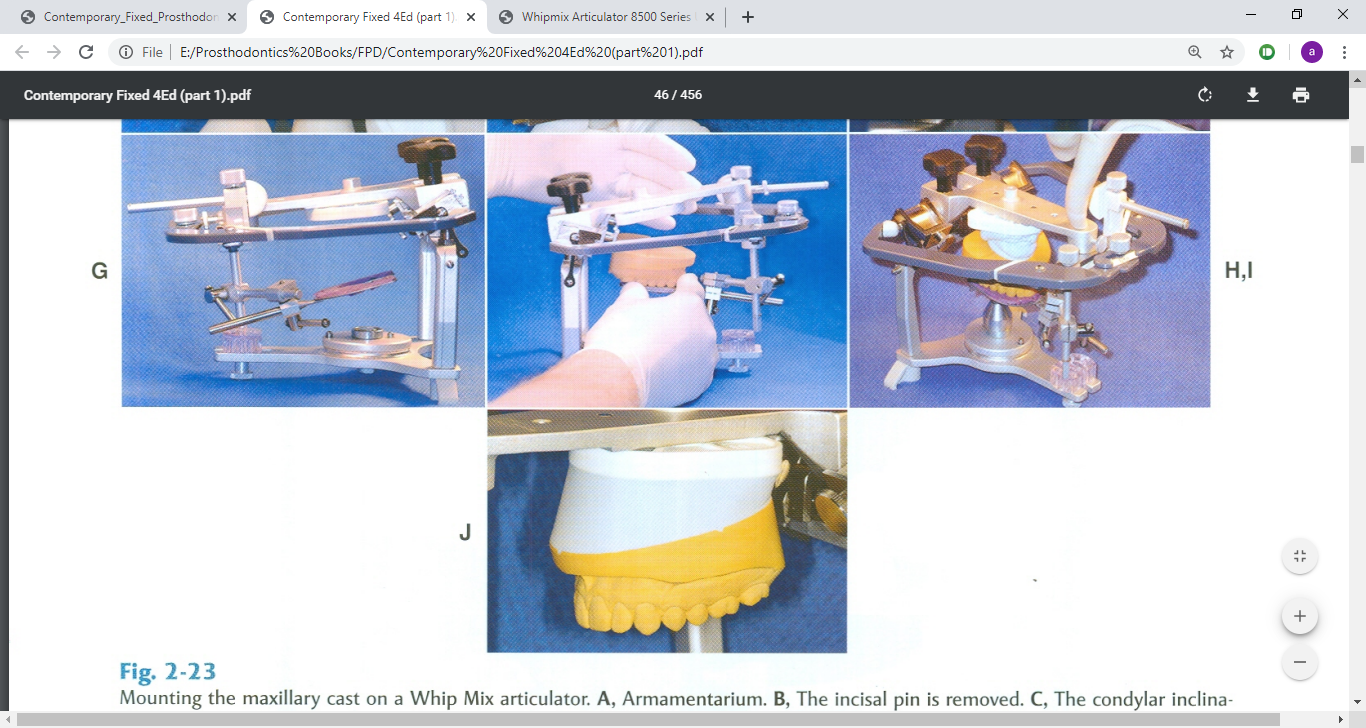 7. Mounting Mandibular Cast
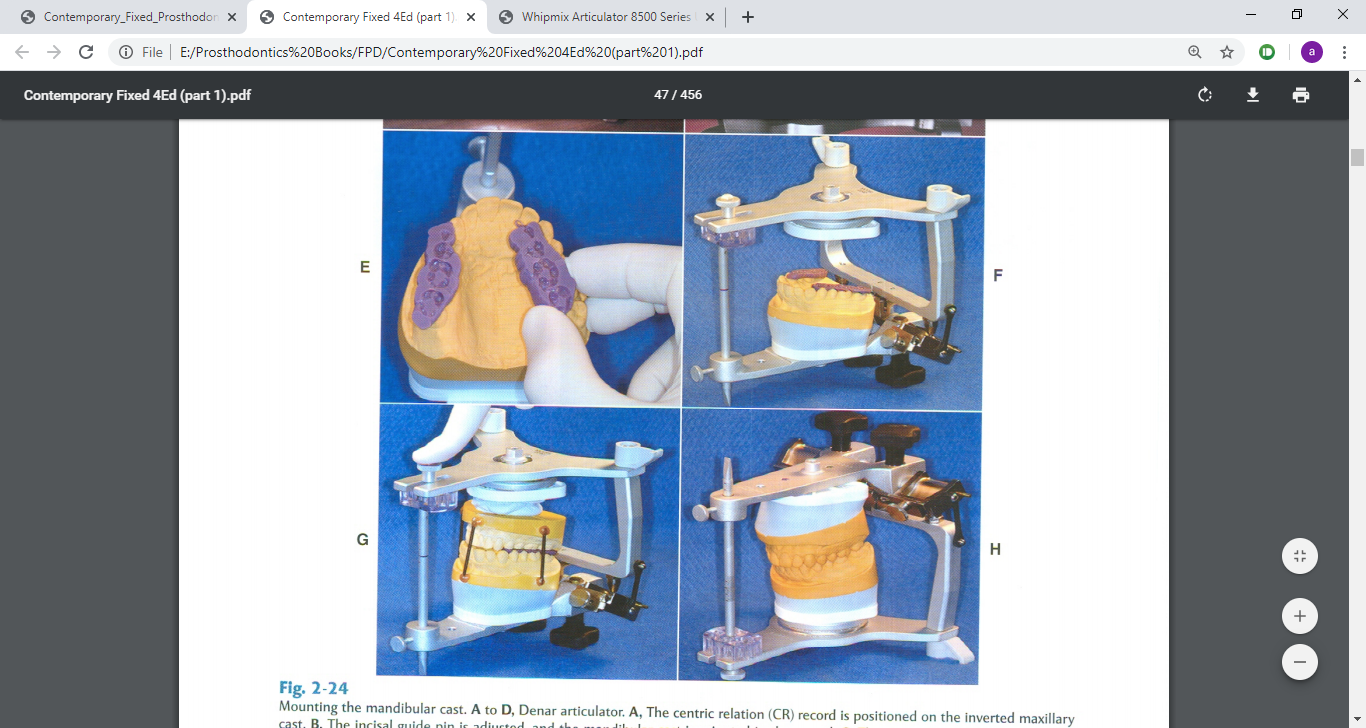 Custom Acrylic Anterior Guidance Table
This simple device is used for accurately transferring to an articulator the contacts of anterior teeth when determining their influence on border movements of the mandible. 
Acrylic resin is used to record and preserve this information, even after the natural lingual contours of the teeth have been altered during preparation for complete coverage restorations.
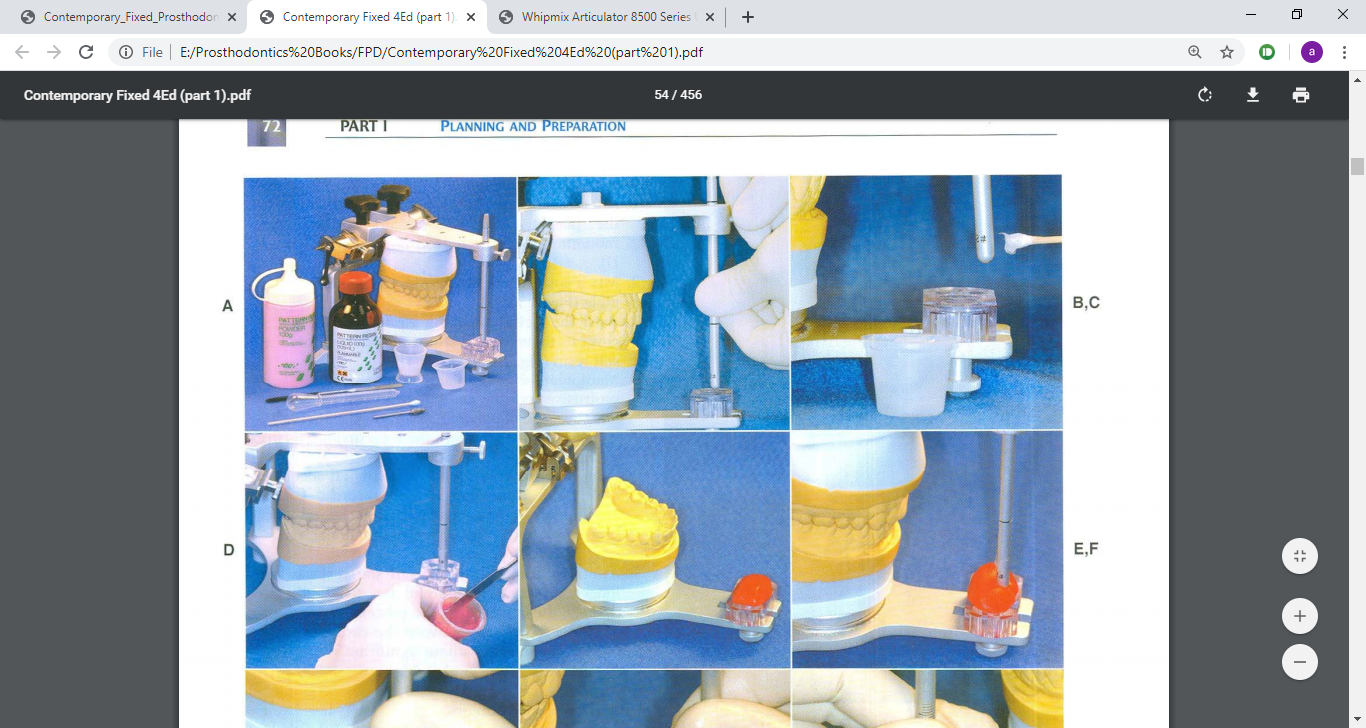 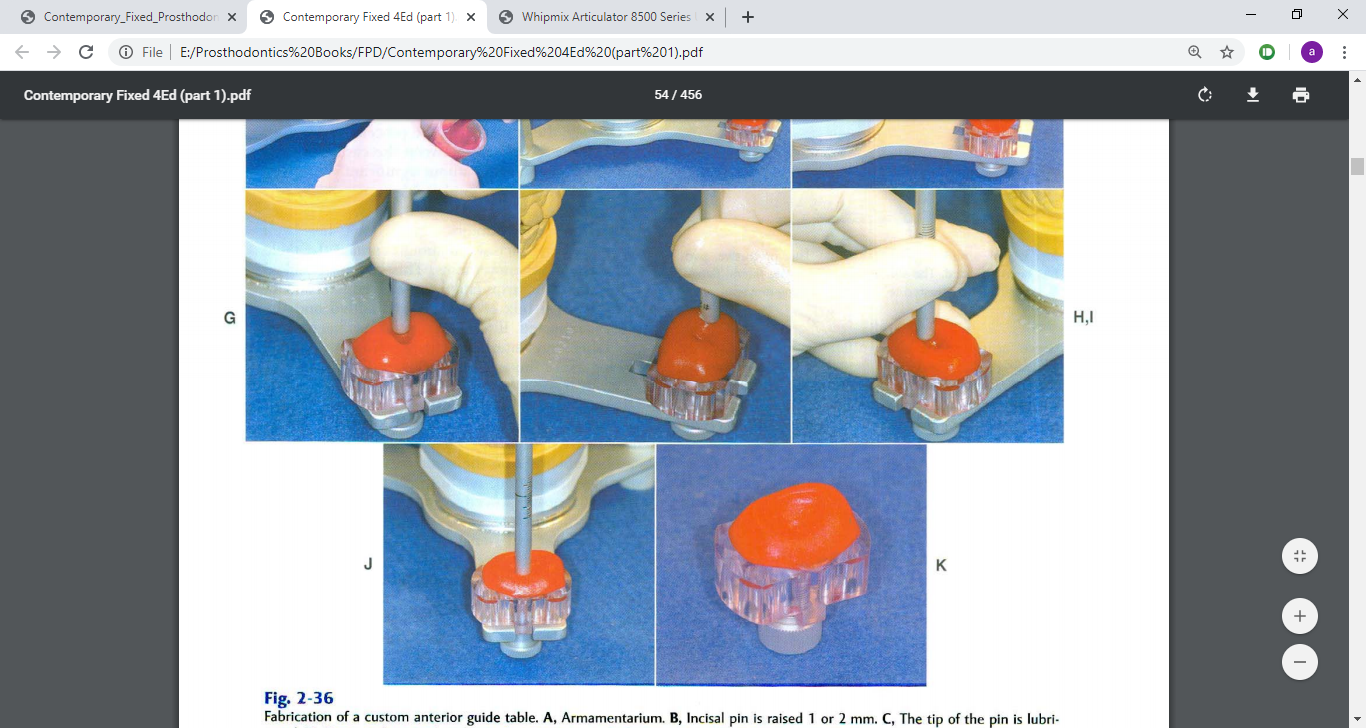